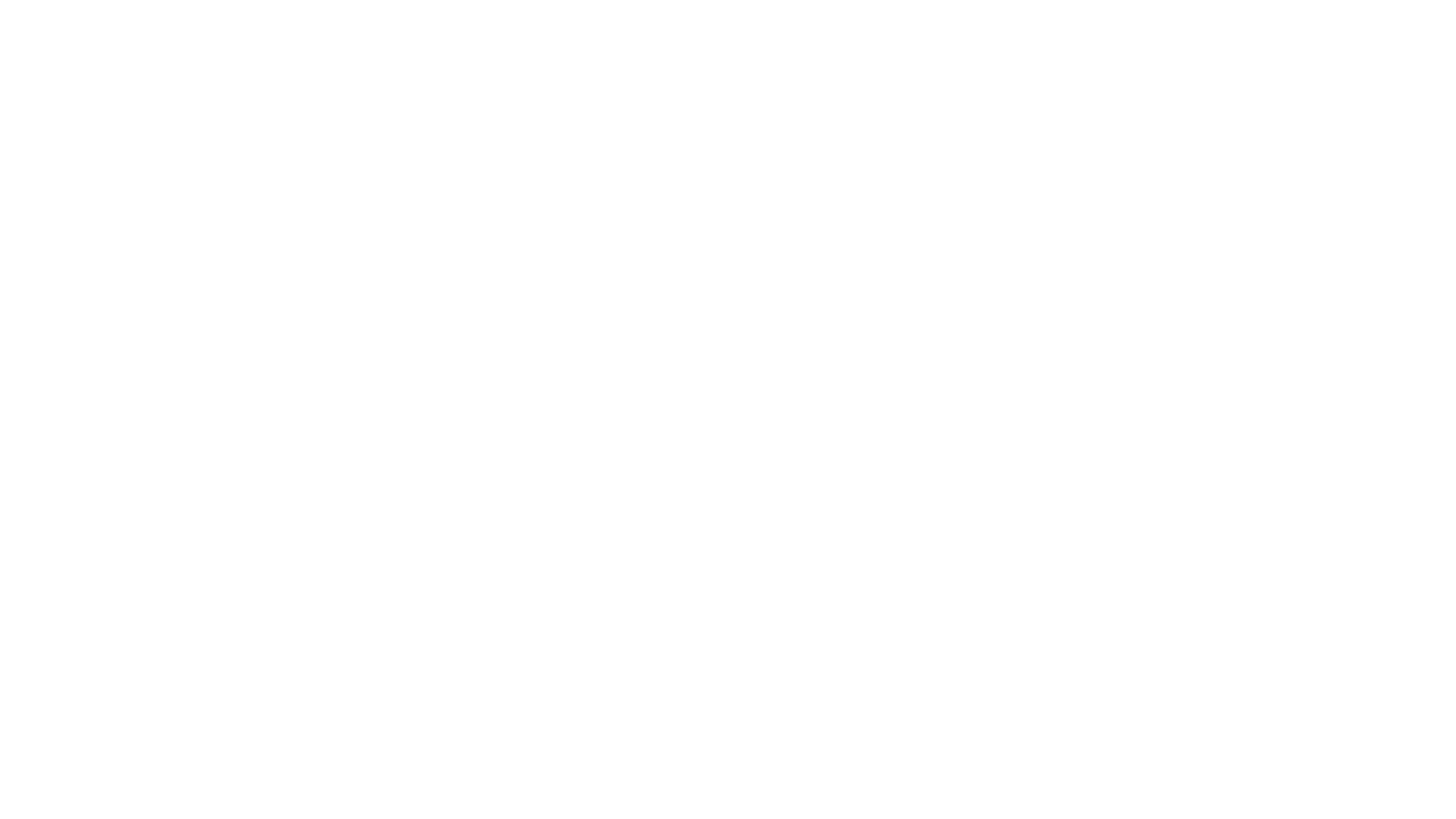 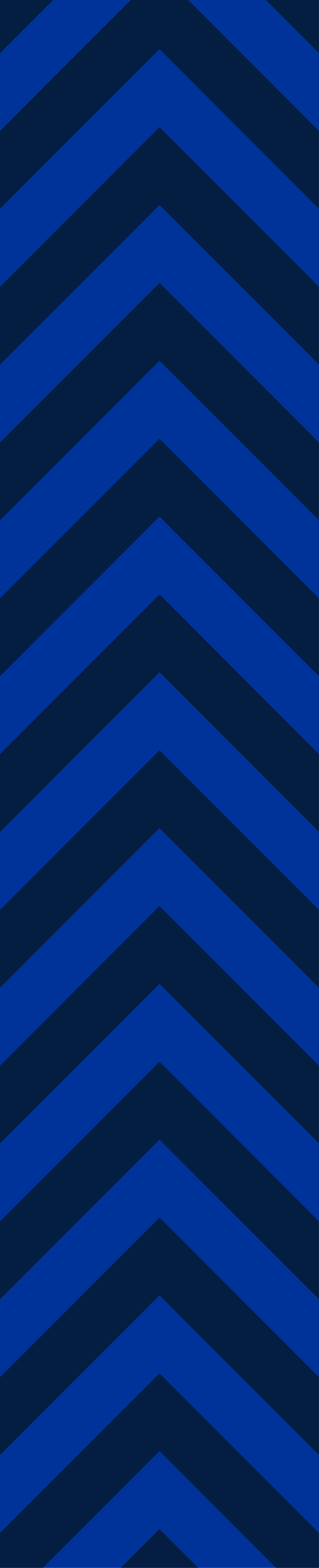 „FÓKUSZBAN A DIÁK“ tantárgy



Hallgatói tájékoztató 
2024.


Oktatók: Dr. habil. Hanák Zsuzsanna és Dr. Taskó Tünde Anna
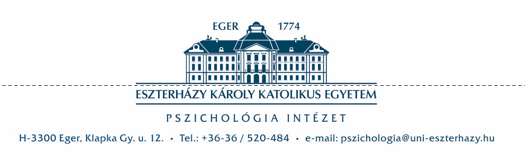 Beszámítás
Legalább egy év iskolai munkatapasztalat (iskolatitkár, pedagógiai asszisztens is).
Tanítsunk Magyarországért programban való minimum egy félév mentorálás esetén.
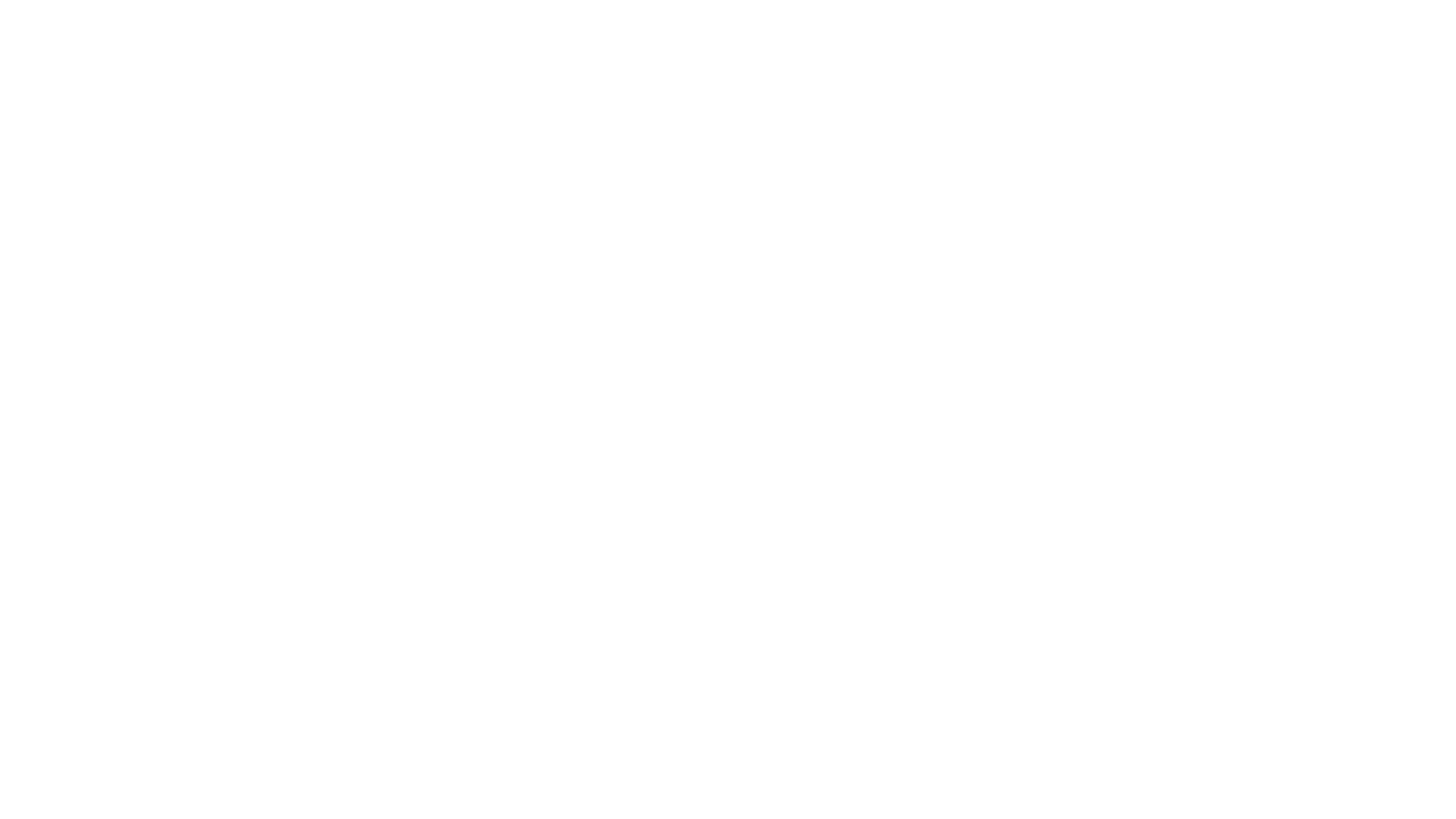 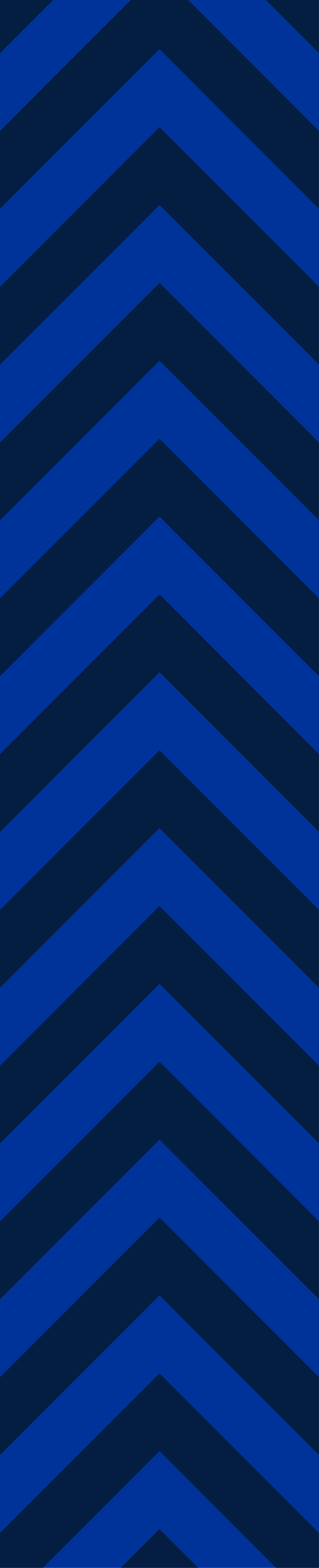 A tájékoztató tartalma
„Fókuszban a diák”-c. kurzus koncepciója.

„Fókuszban a diák” c. kurzus feladatai, a kötelező és a választható feladatok részletes áttekintése.

„Fókuszban a diák” c. kurzus feladatainak megvalósítása, mentorálása. 

„Fókuszban a diák” c. kurzus értékelése, reflexiók.
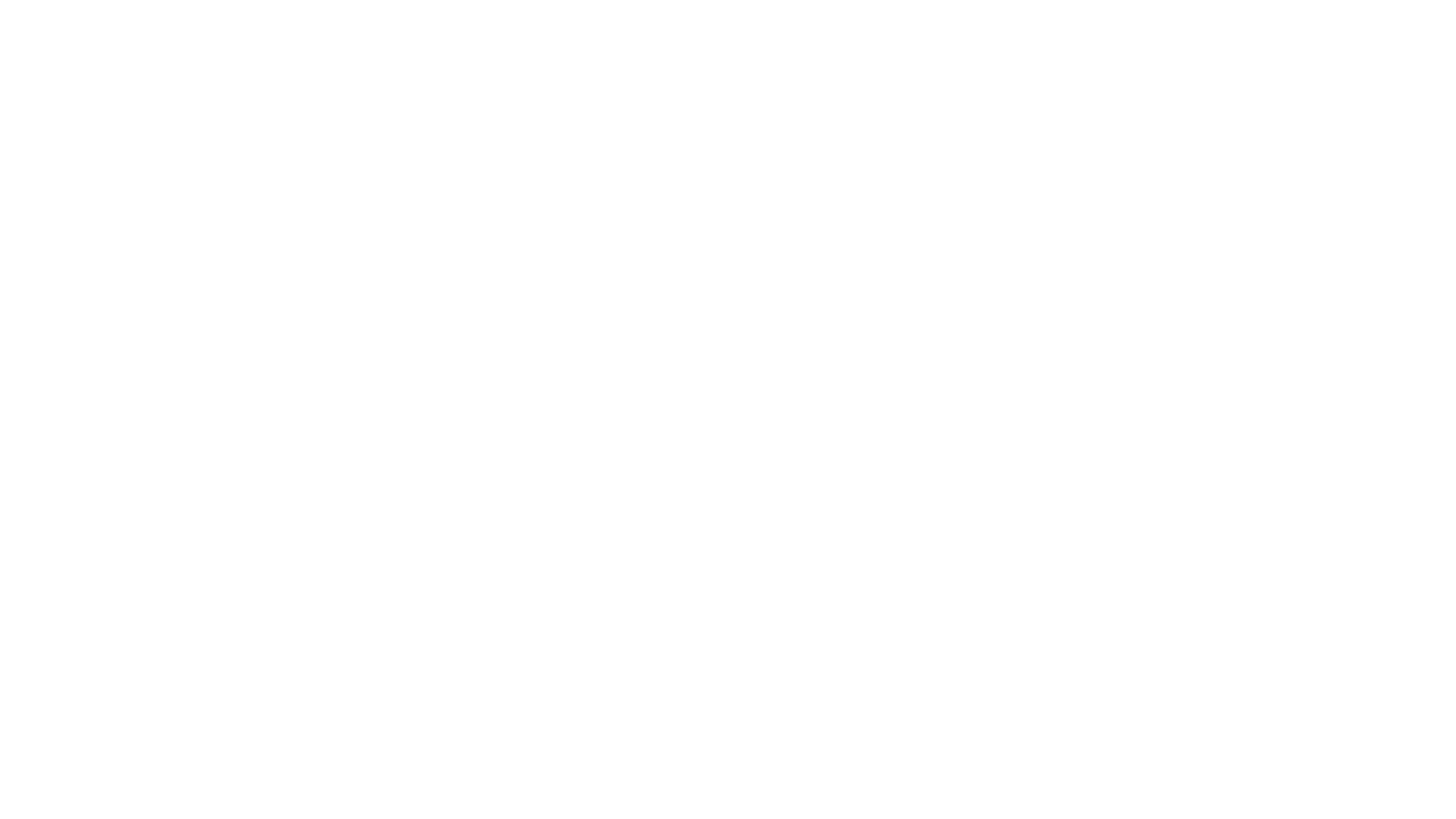 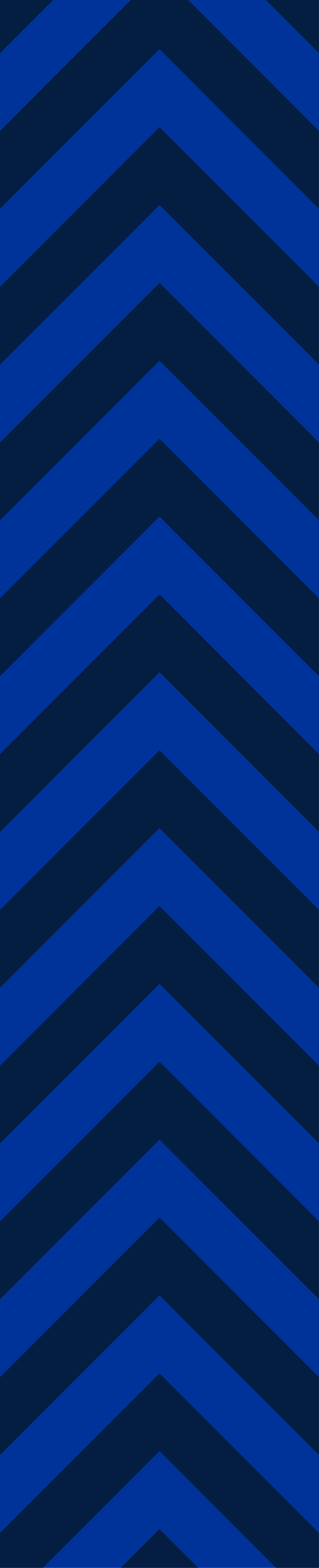 „Fókuszban a diák”-c. kurzus koncepciója.
A tantárgy oktatásának alapvető célja, hogy szocializálja a hallgatót a pedagógusi pályára. További cél, hogy a hallgató szerezzen ismereteket a pálya jellemzőiről, különös tekintettel a tanulókkal kapcsolatos tevékenységekről, ill. a tanulók tevékenységéről az oktatás és nevelés különböző színterein.
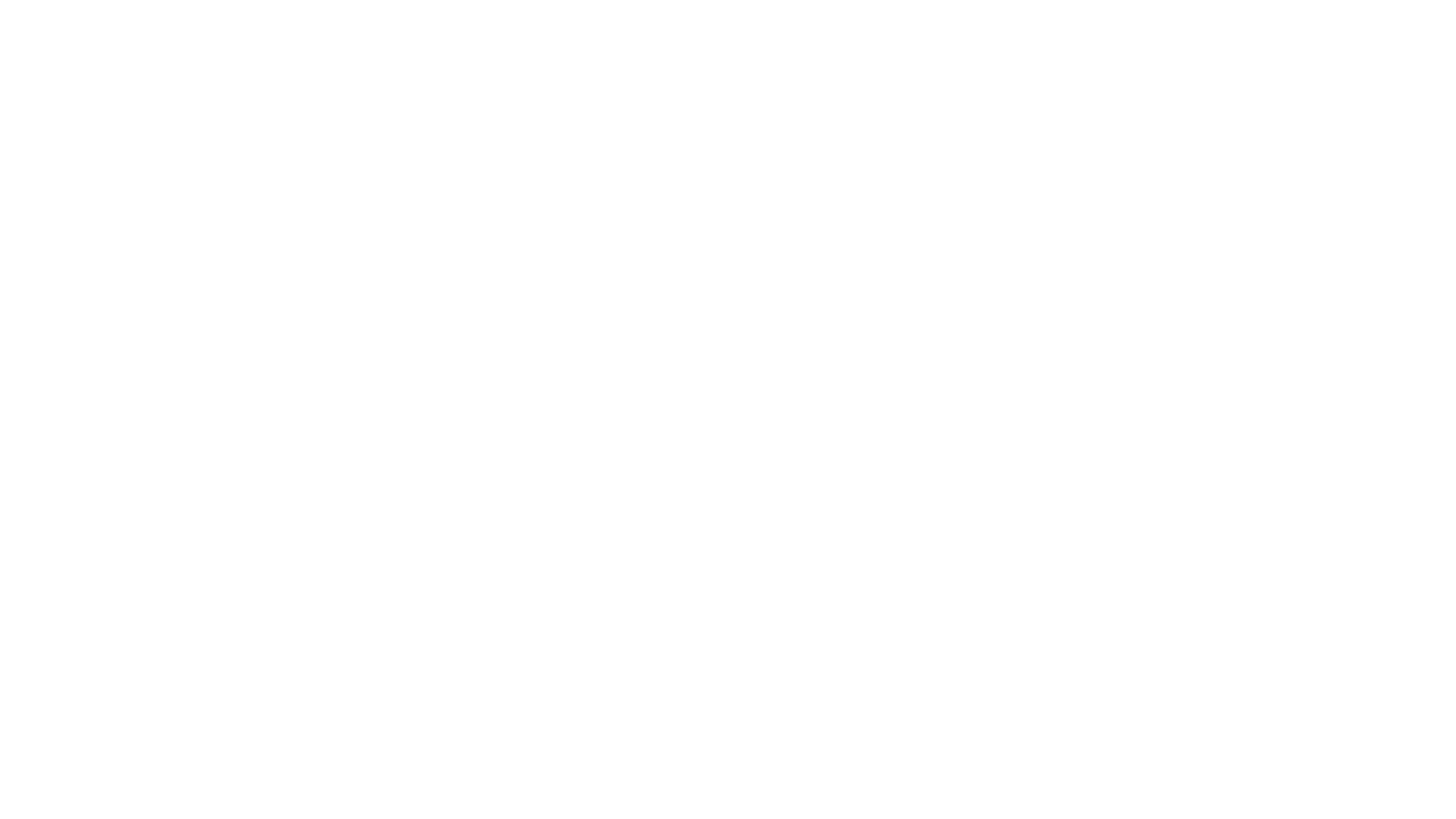 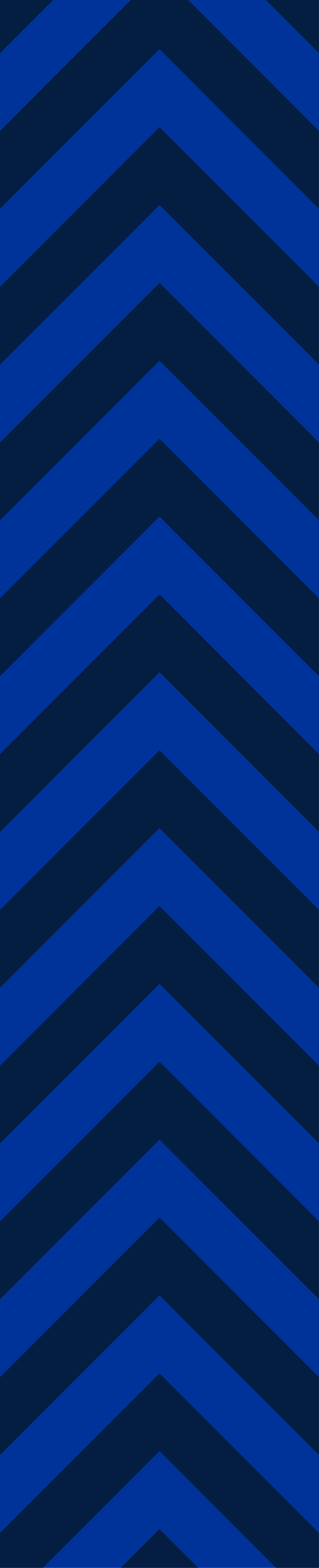 A hallgató bázisiskolákban teljesíti a gyakorlatot, egyetemi mentor („e mentor”) és a bázis iskolában dolgozó iskolai mentor („i mentor”) támogatása és felügyelete alatt. A bázis iskolai gyakorlatokat a félév elején megelőzi a gyakorlatra történő felkészítés, amely az egyetemen történik, majd a hallgató az iskolában elvégzi a feladatokat az „i mentor” felügyelete, és az „e” mentor szakmai szupervíziója mellett, majd a félév végén egyetemi keretek között beszámol az elvégzett szakmai feladatok teljesítéséről.
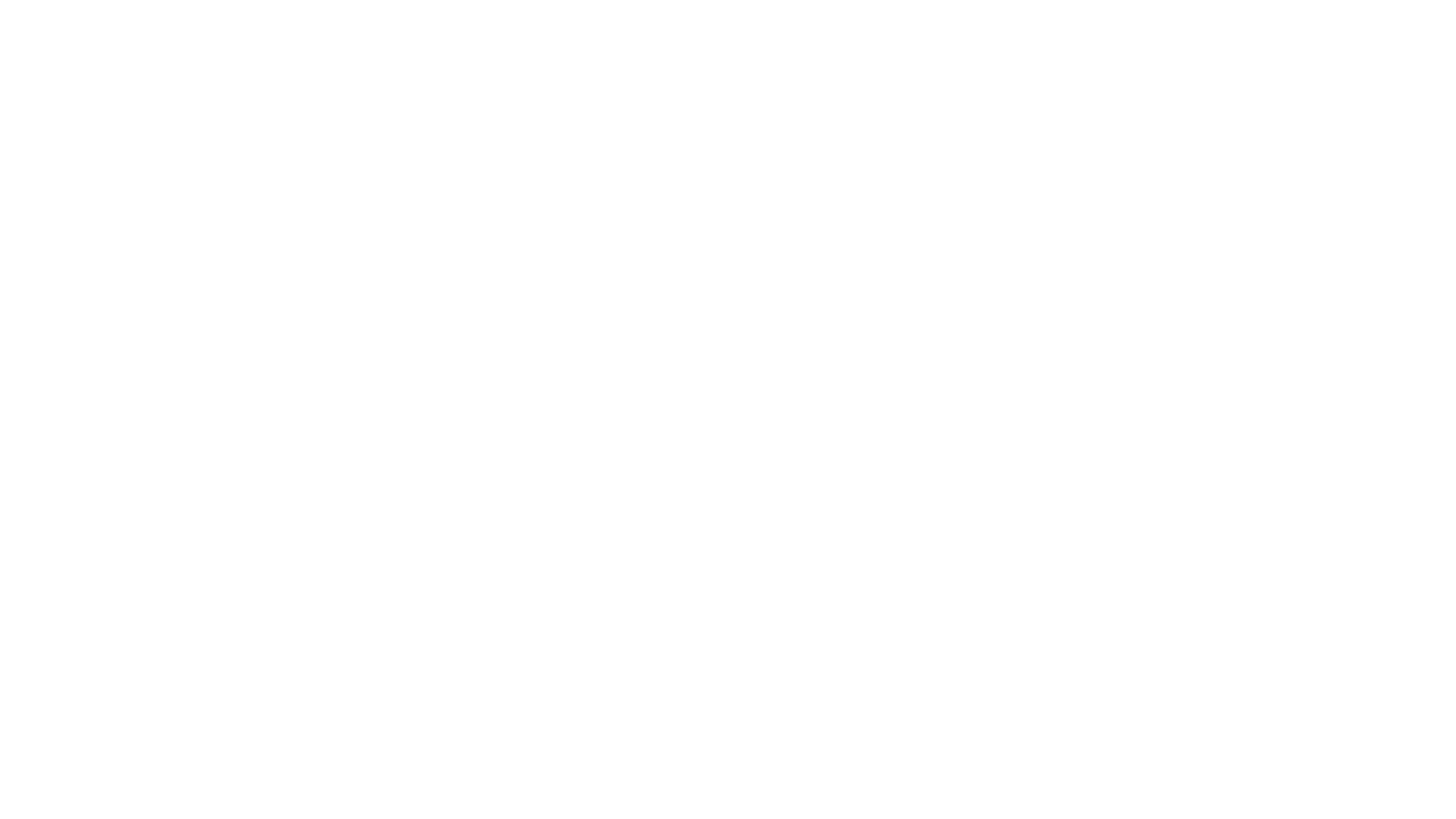 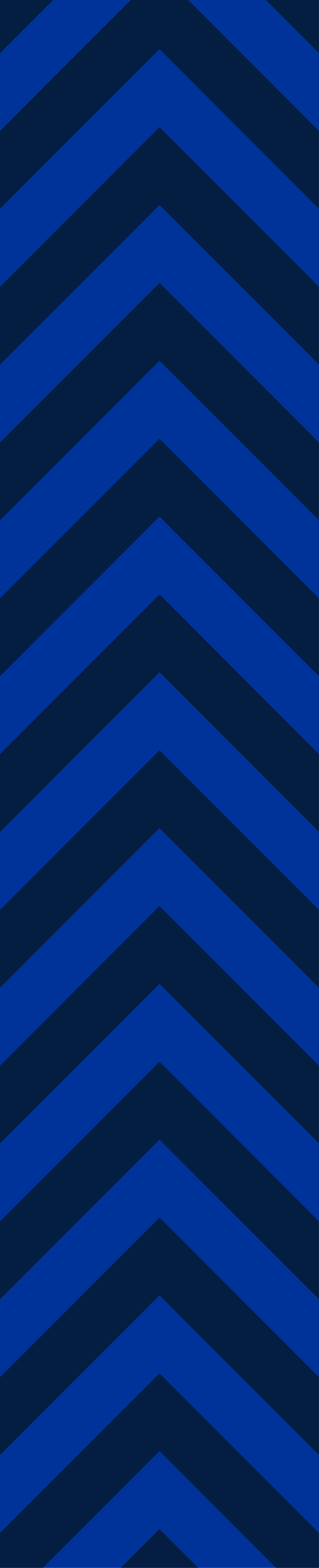 Kötelező feladatok áttekintése:
„Fókuszban a diák tanórán” c. gyakorlat célja, feladata, óraszáma, követelményei
„Fókuszban a diák délutáni foglalkozáson” c. gyakorlat célja, feladata, óraszáma, követelményei
Választható feladatok áttekintése:
„Fókuszban a diák tanórán kívüli, de iskolán belüli tevékenységben” c. gyakorlat célja, feladata, óraszáma, követelménye
 „Fókuszban a diák iskolán kívüli programon” célja, feladata, óraszáma, követelményei 
„Egyéb” c. gyakorlat célja, feladata, óraszáma, követelményei
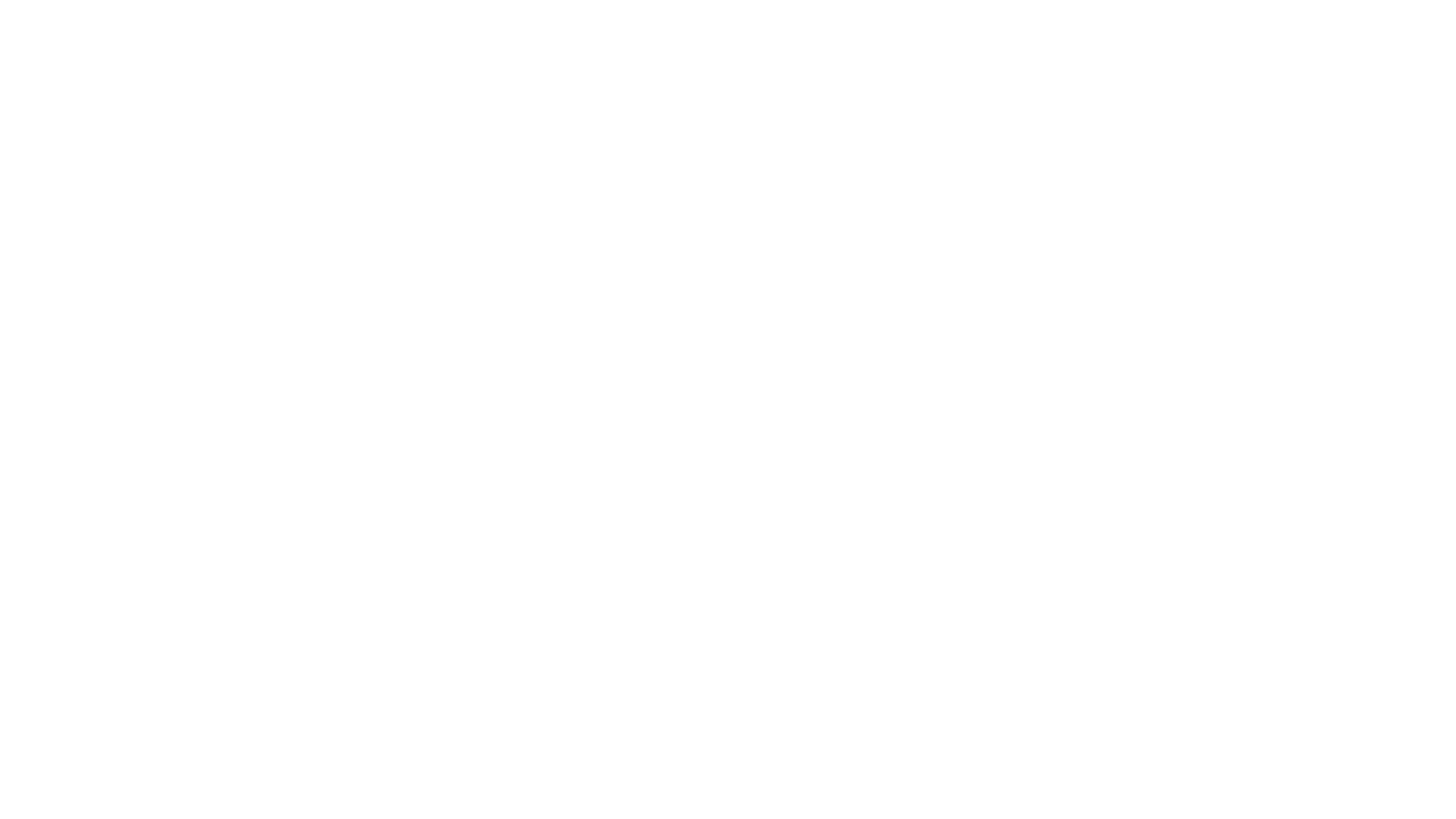 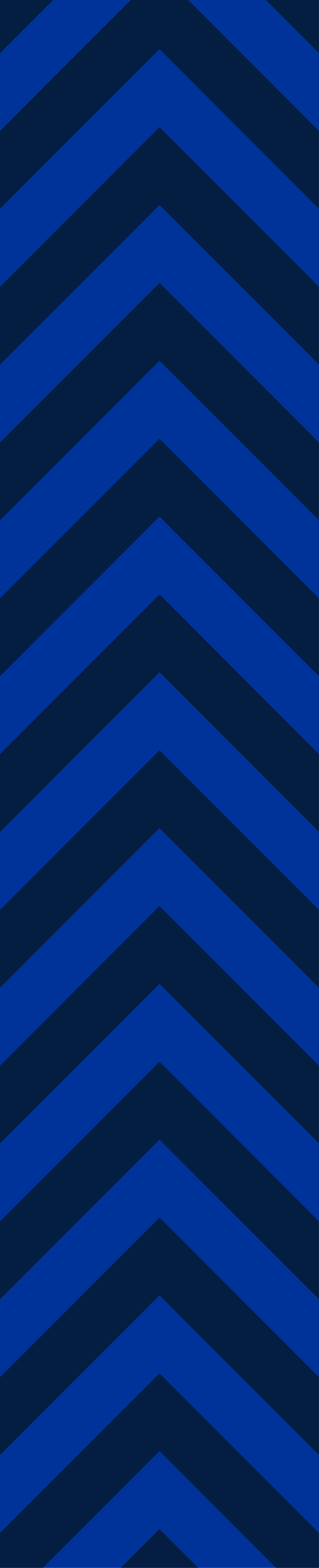 Kötelező feladatok áttekintése

„Fókuszban a diák tanórán”
 „Fókuszban a diák délutáni foglalkozáson”

A hallgató előzetes tanulmányai, végzettsége, tapasztalatai, érdeklődése, „bátorsága” szerint válaszhat az 1. 2. 3. feladat közül és azt szükséges elvégeznie (ezek közül egyet-egyet, nem követelmény az összes lehetőség elvégzése!!!).
 Ezek a feladatok egy-egy tanulóra vonatkozó feladatok, nem az egész osztályra.
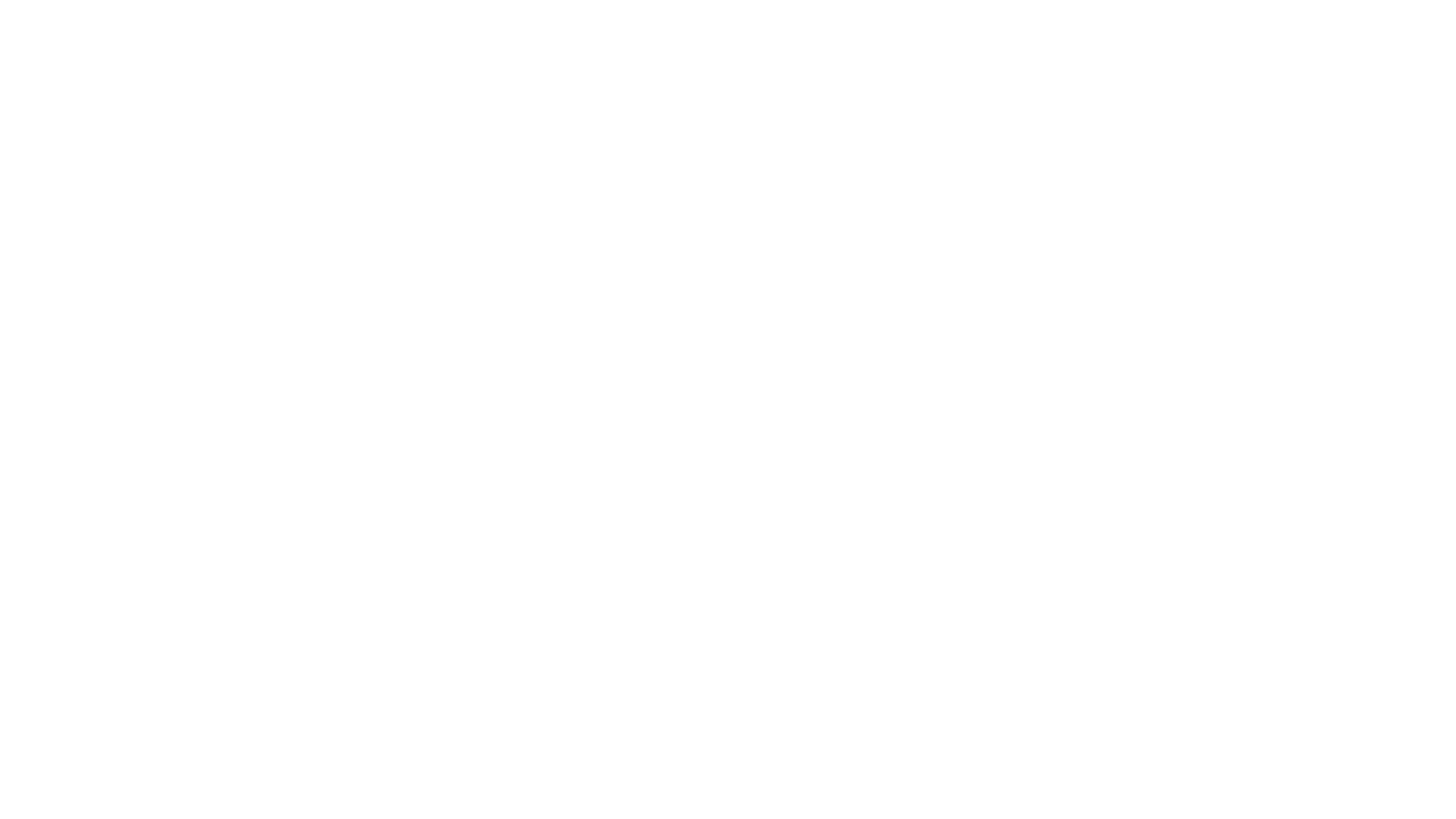 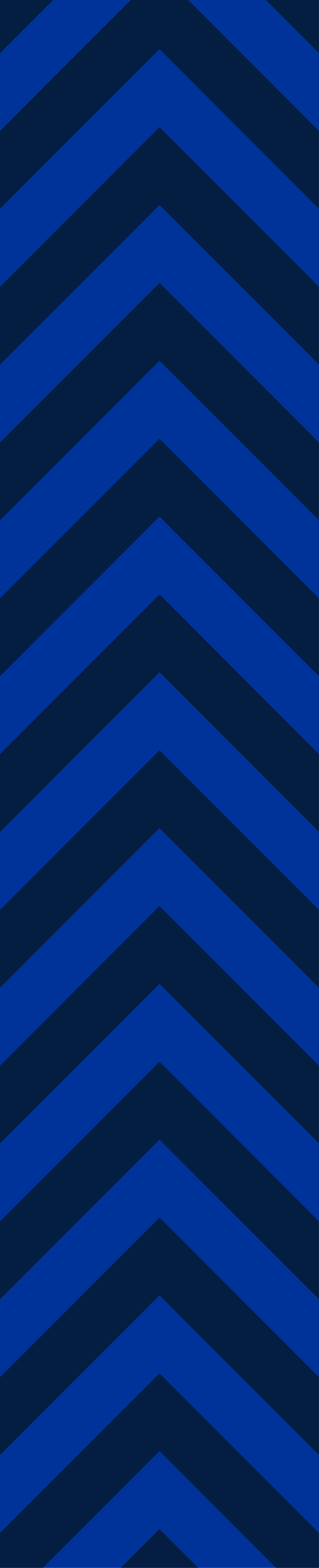 „Fókuszban a diák tanórán” c. gyakorlat 
1. lehetőség

Végezzen megfigyelést két (lehetőleg a szakjával megegyező tanórán) és egy osztályfőnöki órán, gondolja át a látottakat, majd fogalmazza meg a tapasztalatait, külön-külön az órákon látottakról egy-egy diák megfigyelése segítségével.  
Megfigyelési szempontok melléklet. 
(max.:10-10-10 pont)
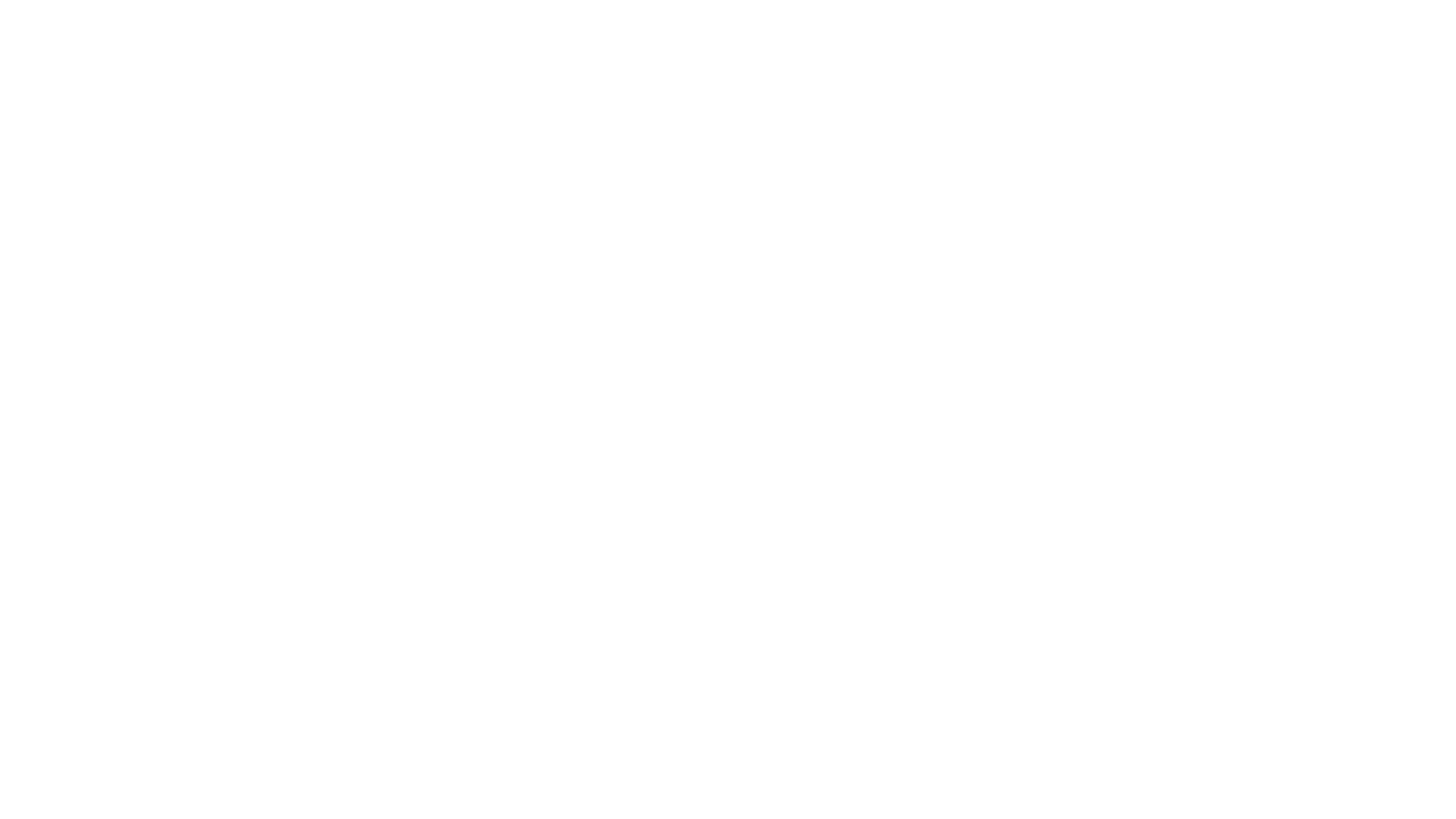 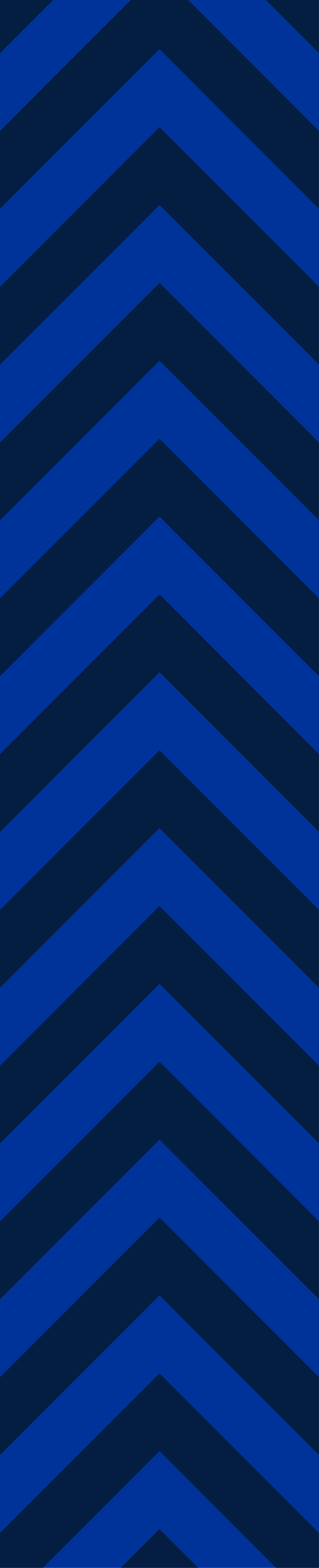 „Fókuszban a diák tanórán” c. gyakorlat
2. lehetőség

Tanulmányozzon dokumentumok alapján egy tanulót, annak iskolai, főleg tanulmányi előmenetelét, azaz végezzen áttekintést a rendelkezésre álló dokumentumok alapján (füzetek, rajzok, dolgozatok, egyéb tanulói dokumentumok pl. szakvélemény stb.), majd beszélgessen a tanulóval az iskolai tanóráiról (mely tárgyakat kedveli, miért), ezt követően fogalmazza meg tapasztalatait írásban.  
(max.:30. pont)
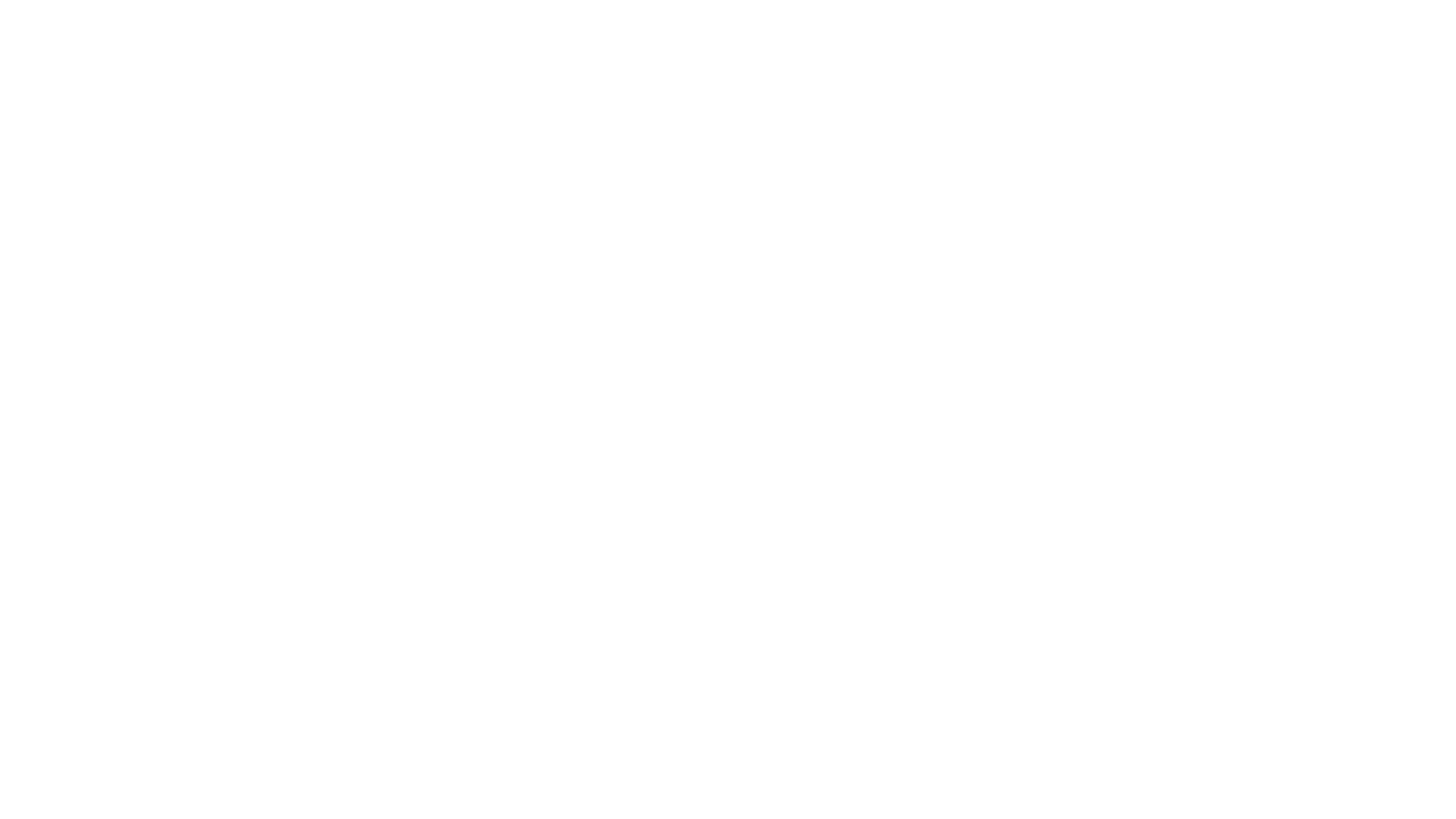 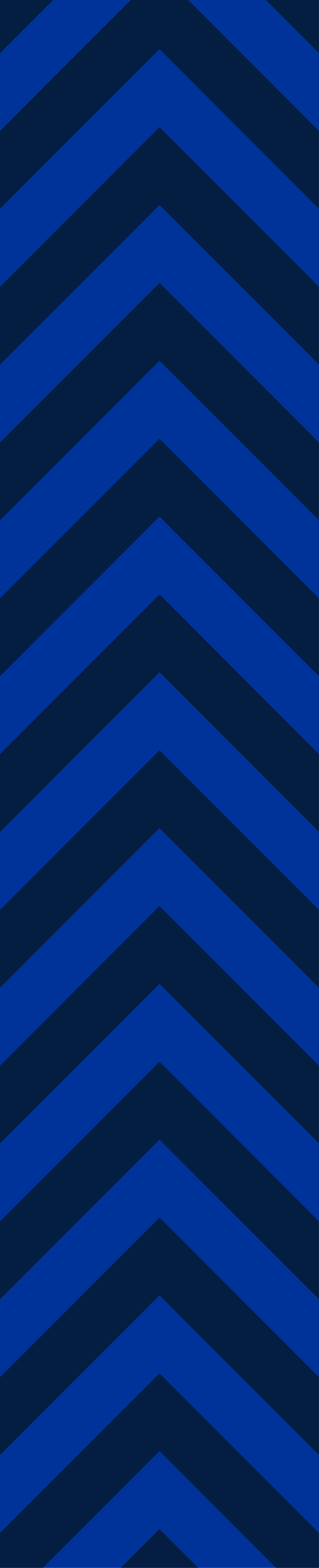 „Fókuszban a diák tanórán” c. gyakorlat
3. lehetőség
Mérje fel egy tanuló tanulási erősségeit, ehhez kérje az iskolai mentor segítségét  
Szempontok Dr. Tóth László (2004): Pszichológiai vizsgálati módszerek a tanulók megismeréséhez. Pedellus Kiadó Debrecen 7-10.old. A felmérés kiértékelése után, egy oldal terjedelemben foglalja össze tapasztalatait. 
(max.:30. pont)
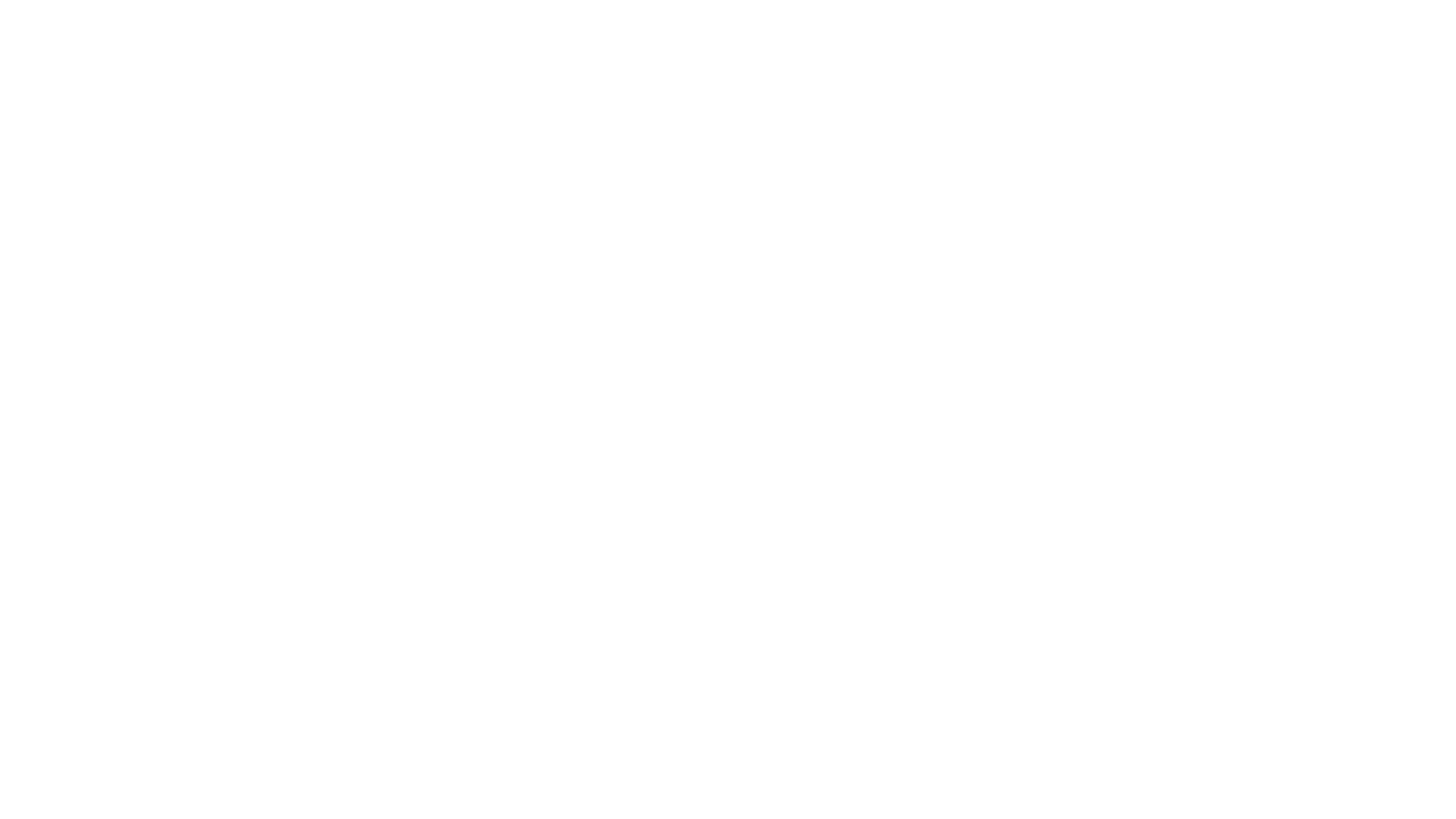 „Fókuszban a diák délutáni foglalkozáson” c. gyakorlat

1. lehetőség
 
Végezzen megfigyelést délutáni foglalkozáson egy-egy kiválasztott tanuló esetében, (napközi/tanulószoba/KAP program stb.) Majd gondolja át a látottakat és fogalmazza meg a tapasztalatait, délutáni foglalkozáson látottakról, foglalja ezt össze írásban, kb. egy oldal terjedelemben. 
Megfigyelési szempontok melléklet.  
(max.:30. pont)
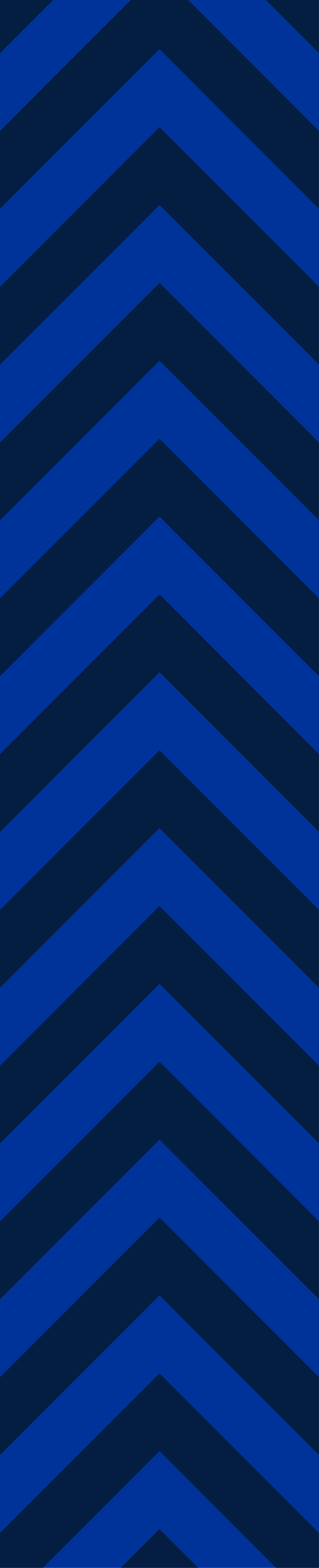 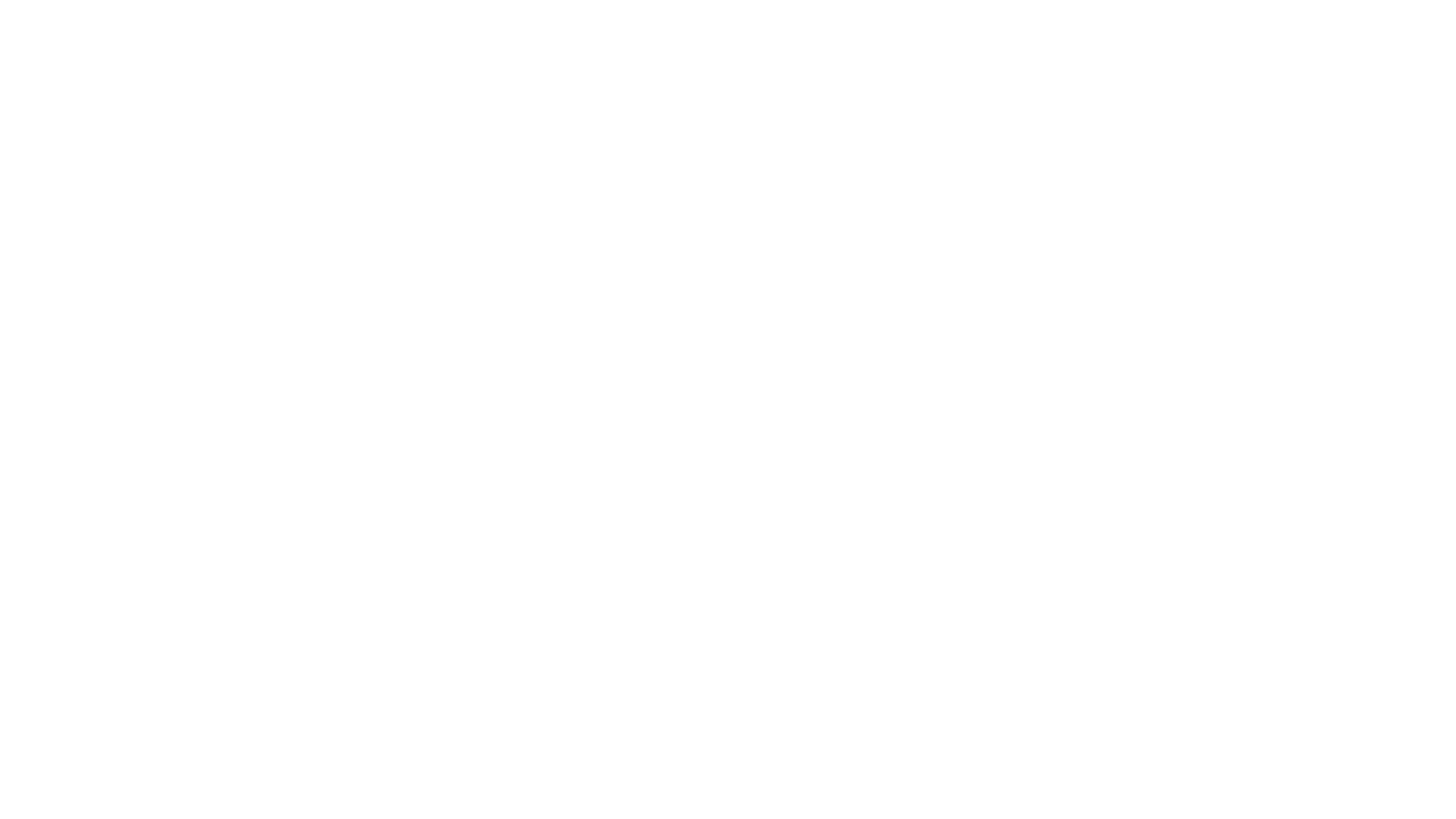 „Fókuszban a diák délutáni foglalkozáson” c. gyakorlat

2.lehetőség 
Korrepetálja szaktárgyi felkészülésben az egyik segítséget kérő tanulót az iskolai mentor javaslatai alapján, majd írja le tapasztalatait kb. egy oldal terjedelemben. 
(max.:30. pont)
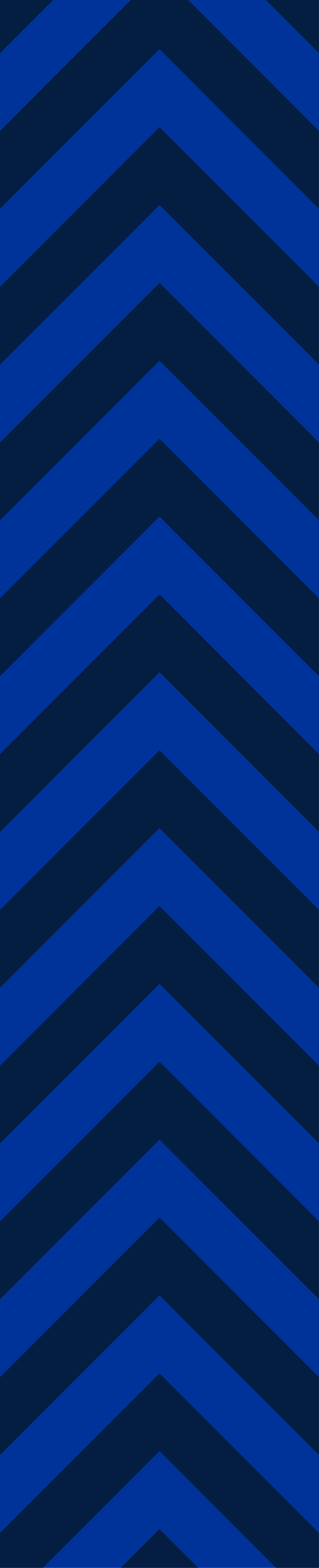 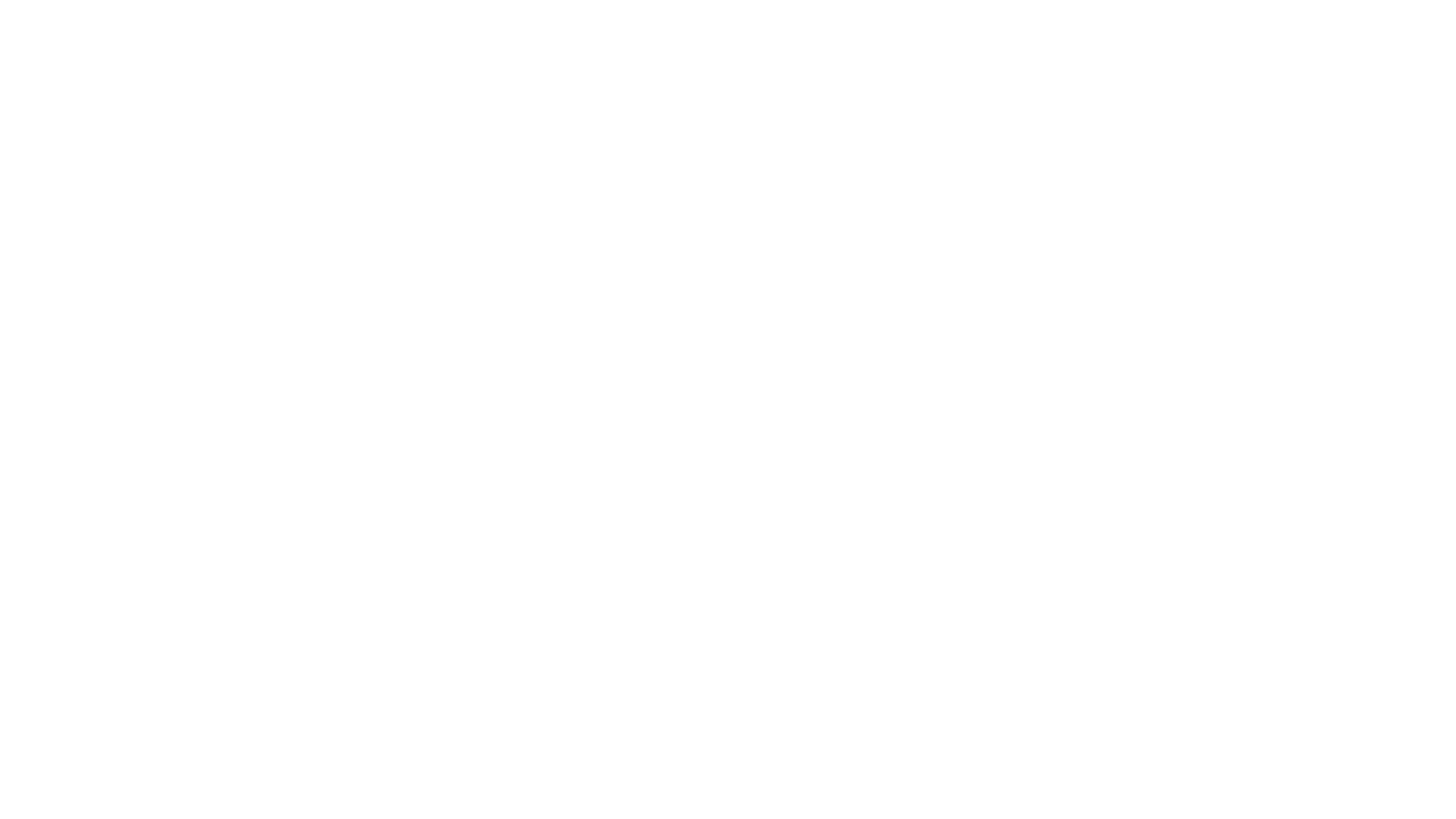 „Fókuszban a diák délutáni foglalkozáson” c. gyakorlat

3. lehetőség 
Szervezzen a diákok számára egy délutáni programot, az iskolai mentor segítségével, írja le a foglalkozás tervét , és számoljon be az eredményekről, a program sikeréről.  
(max.:30. pont)
(Ez a program az egész osztályra/csoportra vonatkozik, nem egy tanulónak szervezi a hallgató a programot.)
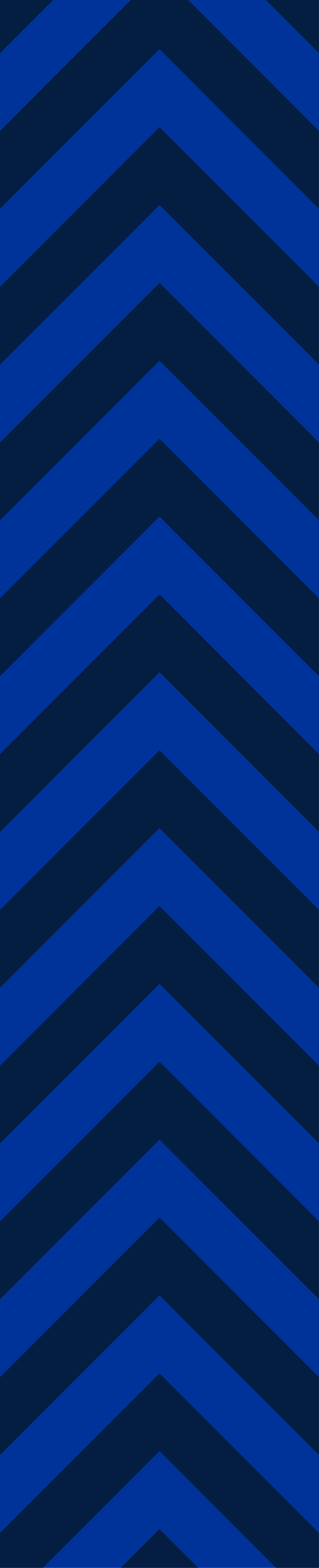 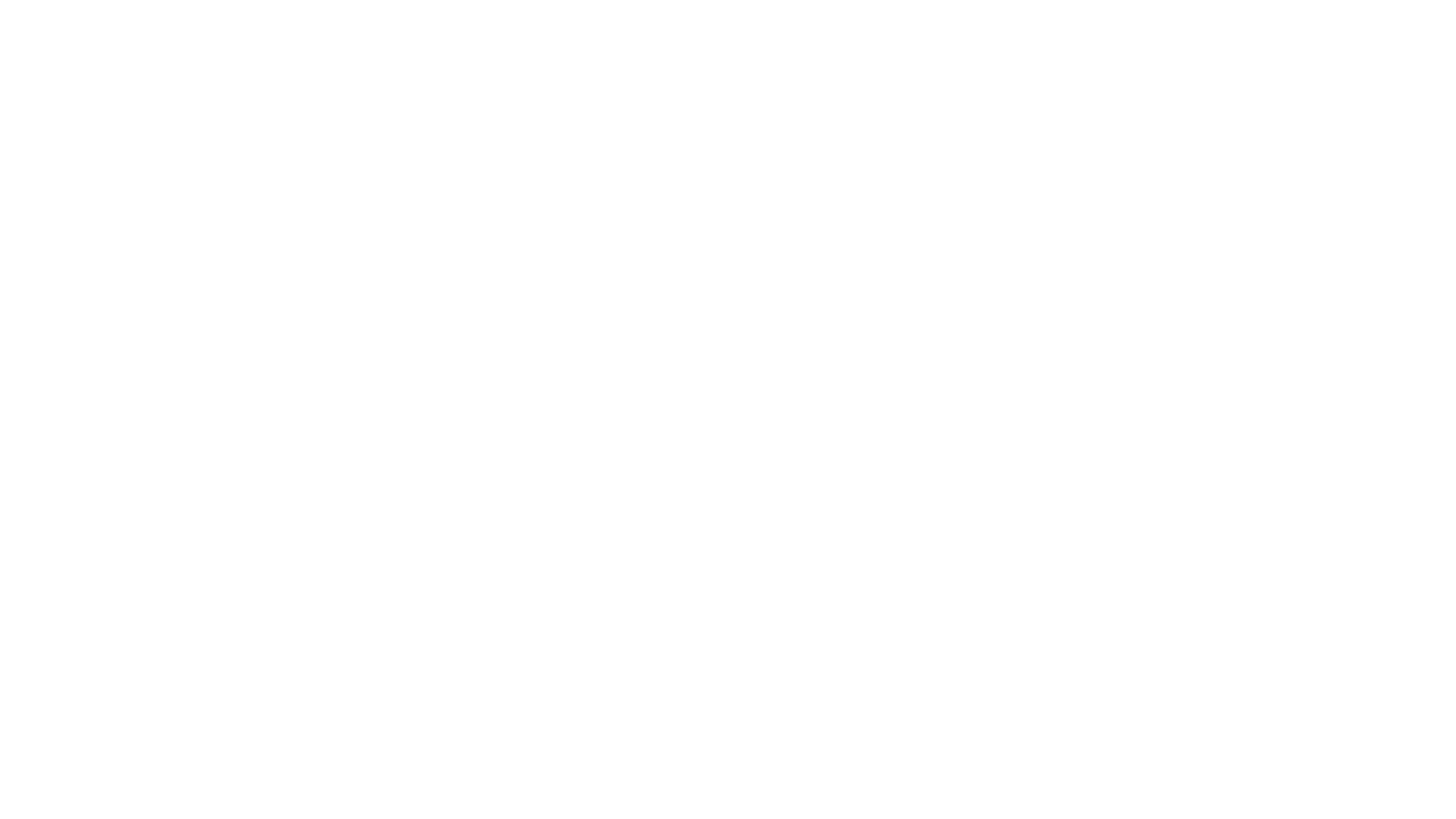 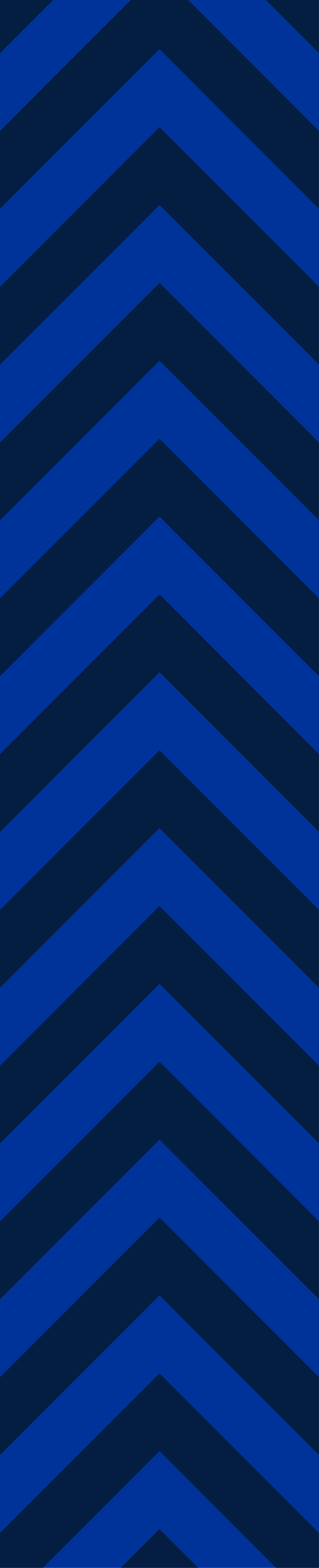 Választható feladatok 

„Fókuszban a diák tanórán kívüli, de iskolán belüli tevékenységben” 
„Fókuszban a diák iskolán kívüli programon”
„Egyéb”

Ezek közül egy teljesítése kötelező a hallgató választása és a lehetőségek alapján. 
(A feladat az egész osztályra/csoportra vonatkozik nem egy tanulóra.)
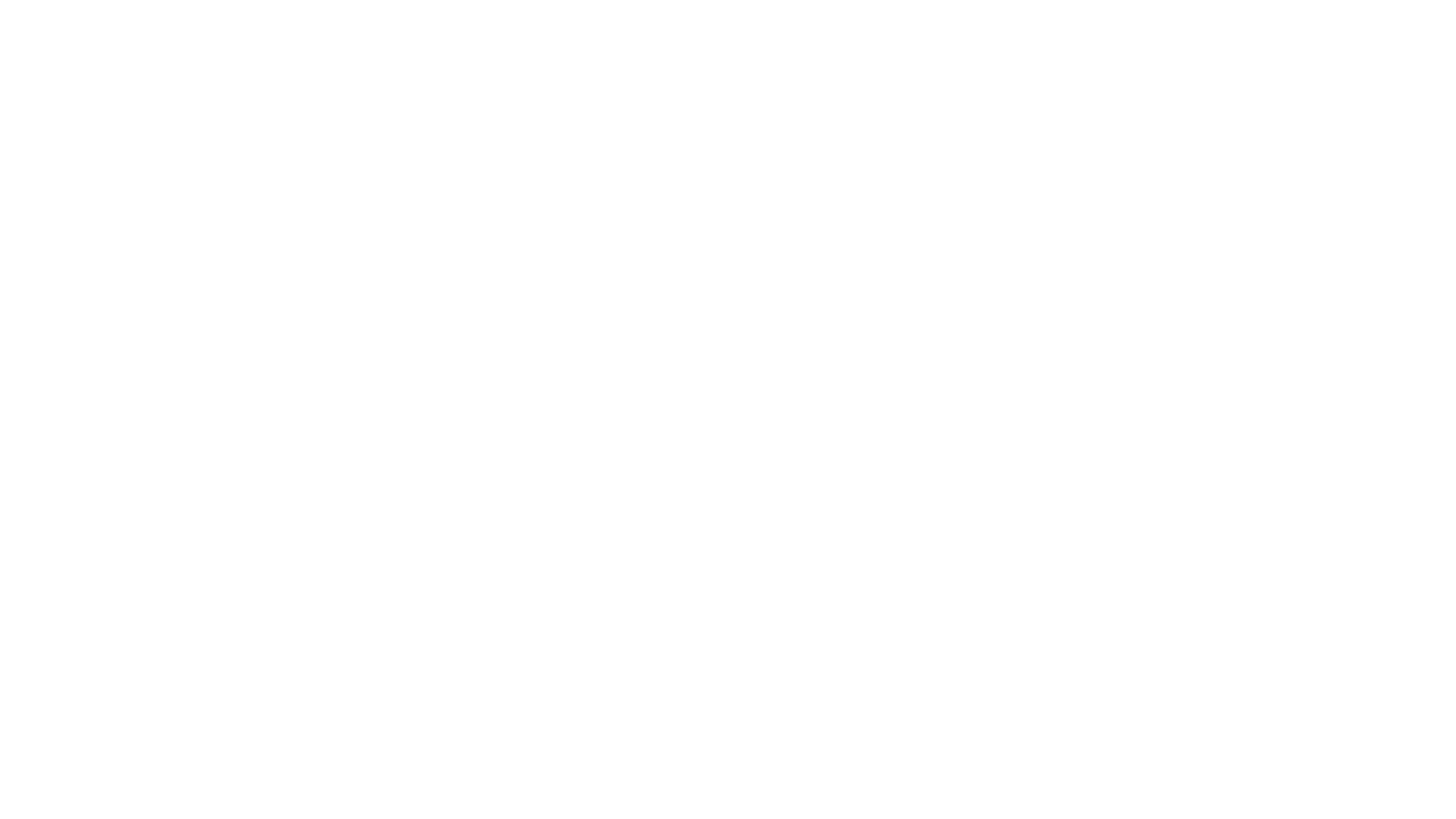 1. Fókuszban a diák tanórán kívüli, de iskolán belüli tevékenységben
 
Vegyen részt és számoljon be egy szervezett tanórán kívüli, de iskolán belüli programról/rendezvényről, melyen tanulók vesznek részt, pl.:
tanulói iskolai szabadprogram
szakkör
sportkör/edzés
étkezés
stb.
A hallgató foglalja össze írásban, egy oldal terjedelemben a program célját, feladatát, a tanulói aktivitást és esetleg-ha be tudott kapcsolódni a programba- a saját tapasztalatait. 
 (max.:30. pont)
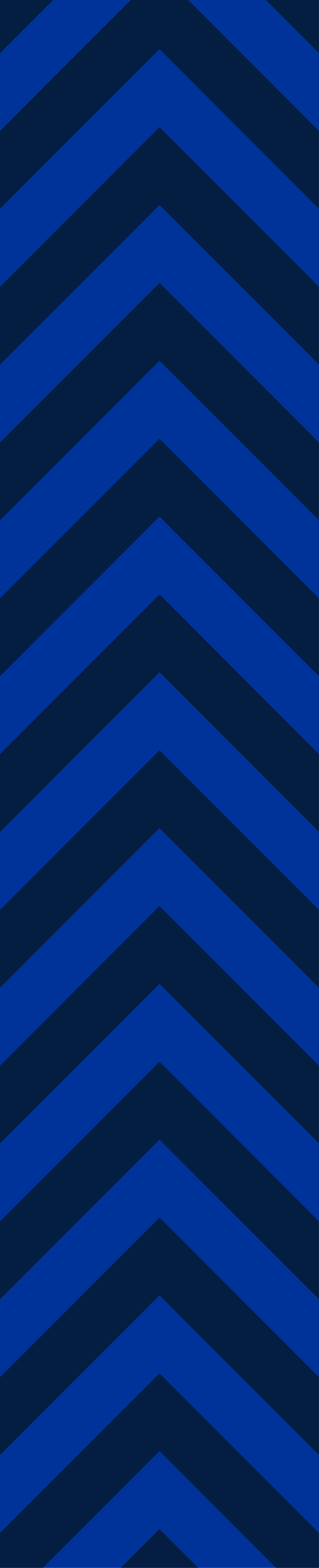 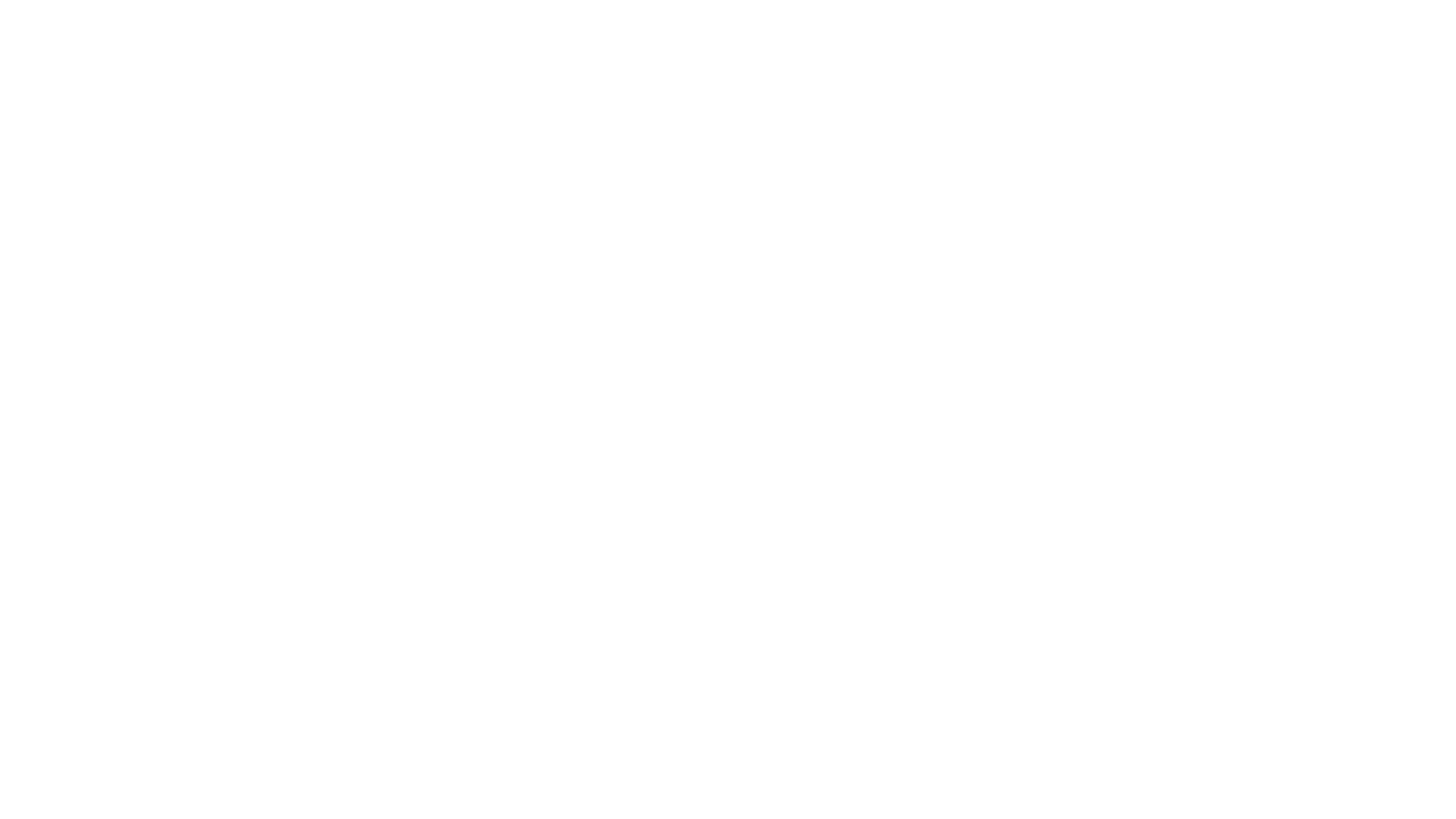 2. Fókuszban a diák iskolán kívüli programon 

Vegyen részt és számoljon be egy szervezett iskolán kívüli programról/rendezvényről, melyen tanulók vesznek részt, pl.: osztálykirándulás , intézménylátogatás , sportrendezvény, színház, mozilátogatás, stb.
Foglalja össze írásban, egy oldal terjedelemben a program célját, feladatát, a tanulói aktivitást és esetleg-ha be tudott kapcsolódni a programba- a saját tapasztalatait. (max.:30. pont)
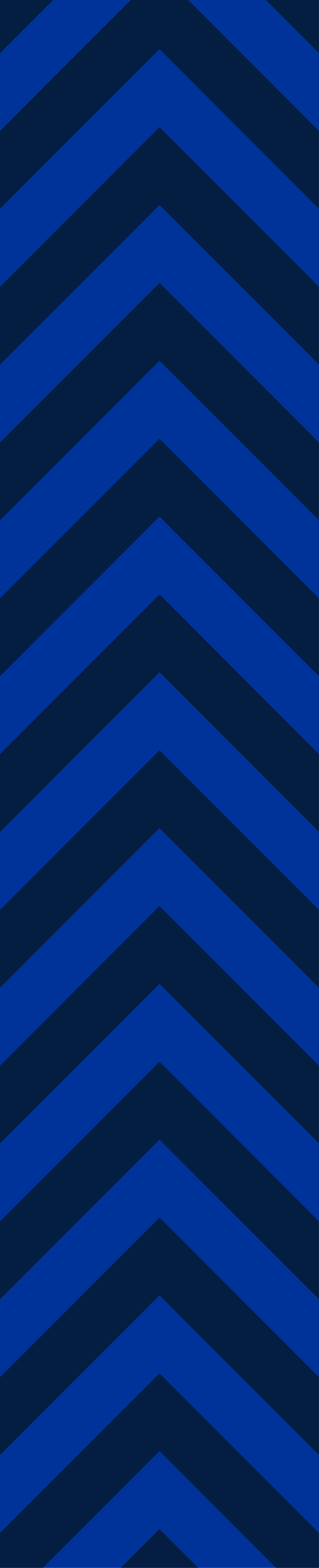 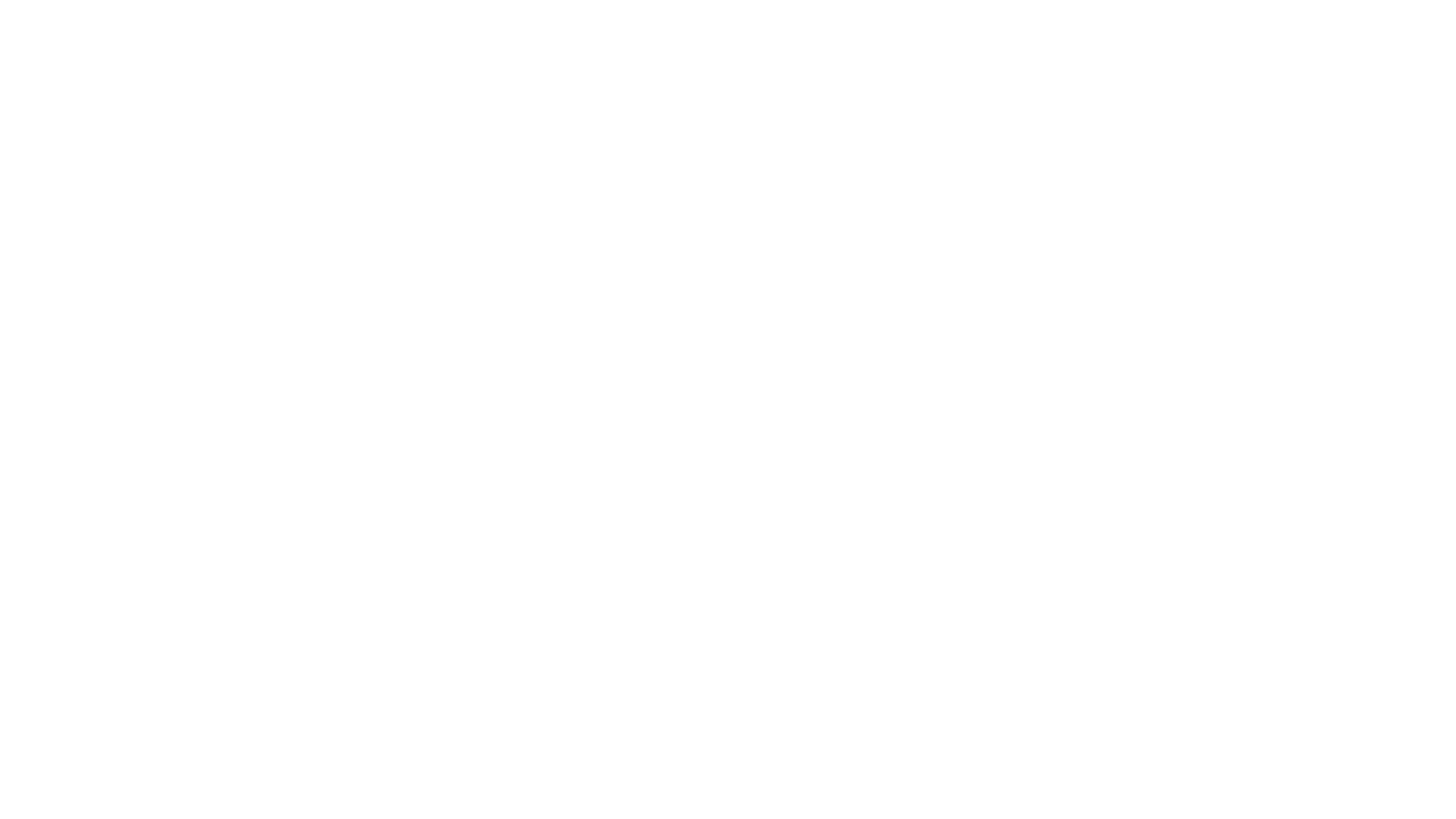 3. Egyéb (pl.: pályaorientációs program, iskolai fogászat stb.)
Mérje fel például, egy pályaválasztás előtt álló tanuló munkával kapcsolatos értékválasztasát az iskolai mentor segítségével. Beszélgessen a tanulóval, a tanuló tanáraival, esetleg a szülőkkel is e témában. 
Kérdőív megtalálható: Dr. Tóth László (2004): Pszichológiai vizsgálati módszerek a tanulók megismeréséhez. Pedellus Kiadó Debrecen 121-123.old. 
 A hallgató foglalja össze írásban, egy oldal terjedelemben a munka célját, feladatát, a tanulói aktivitást és  a saját tapasztalatait. (max.:30. pont)
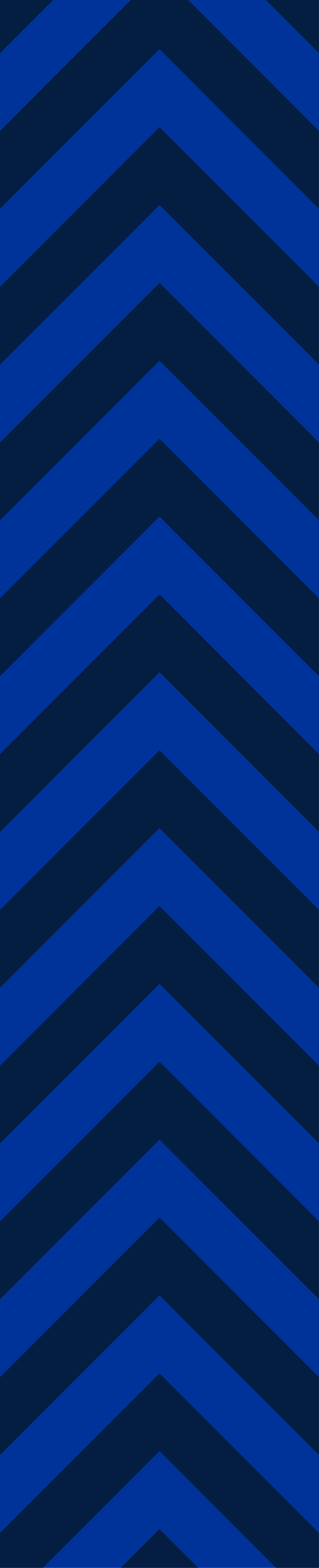 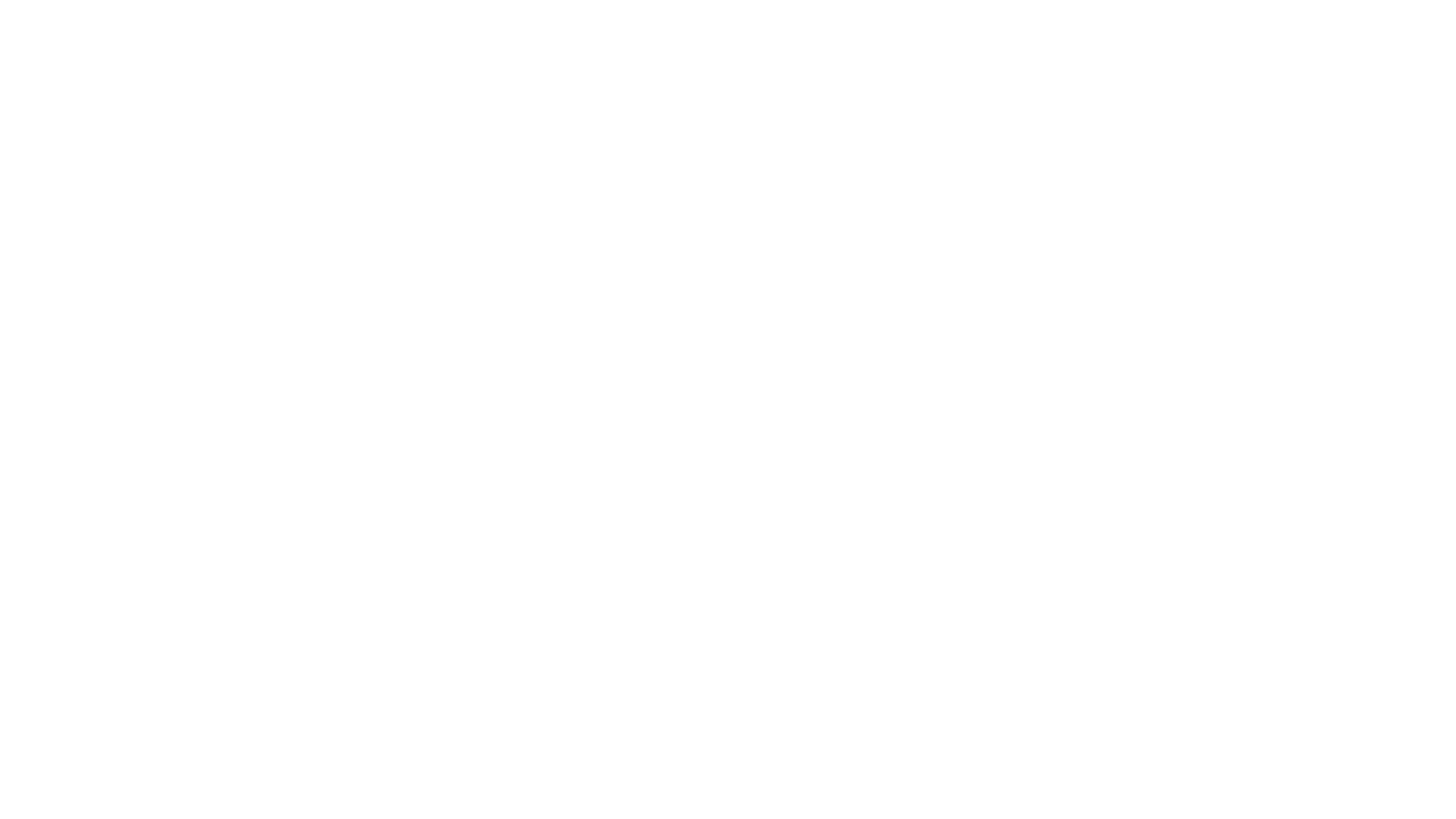 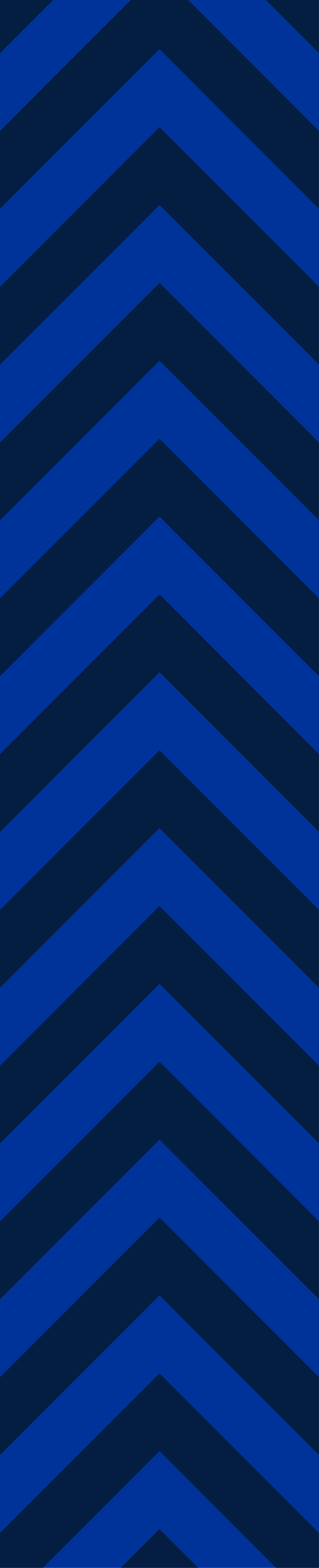 Időterv
NAPPALI TAGOZATON
Hallgatói tájékoztató: 2 tanóra az egyetemen 
2023. február 27:  Dr. Taskó Tünde csoportja
2023. március 02: Dr. Hanák Zsuzsanna csoportja
Március hónapban összesen: 6 tanóra az iskolában 2 tanóra az egyetemen
Kötelező feladatok elvégzése „Fókuszban a diák tanórán” c. feladat 
Április hónapban összesen: 6 tanóra az iskolában 2 tanóra az egyetemen 
Kötelező feladatok elvégzése „Fókuszban a diák délutáni foglalkozáson” c. feladat elvégzése. 
Május hónapban összesen: 6 tanóra az iskolában Választható feladat elvégzése és 2 tanóra az egyetemen Hallgatói beszámoló és reflexiók.
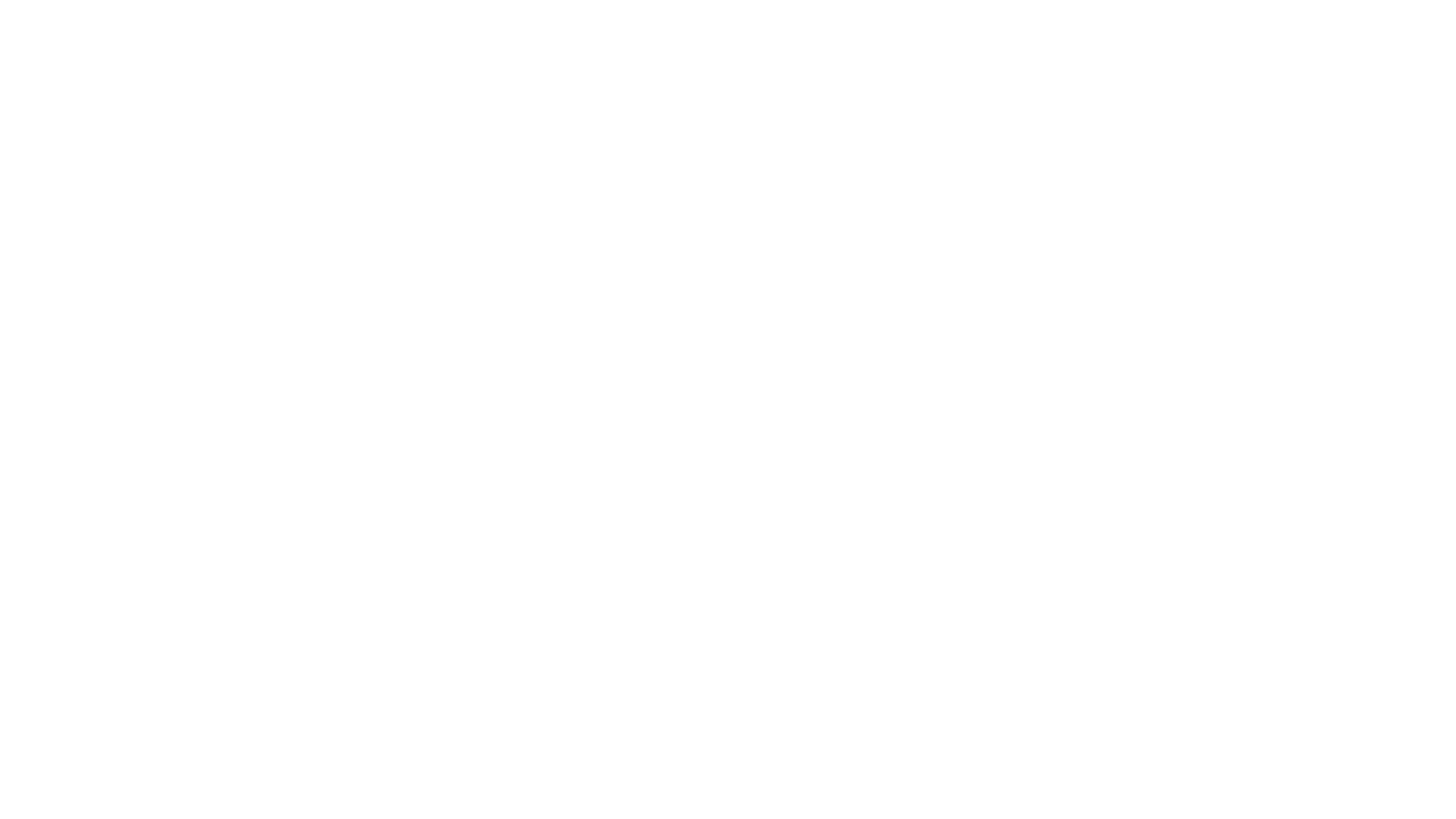 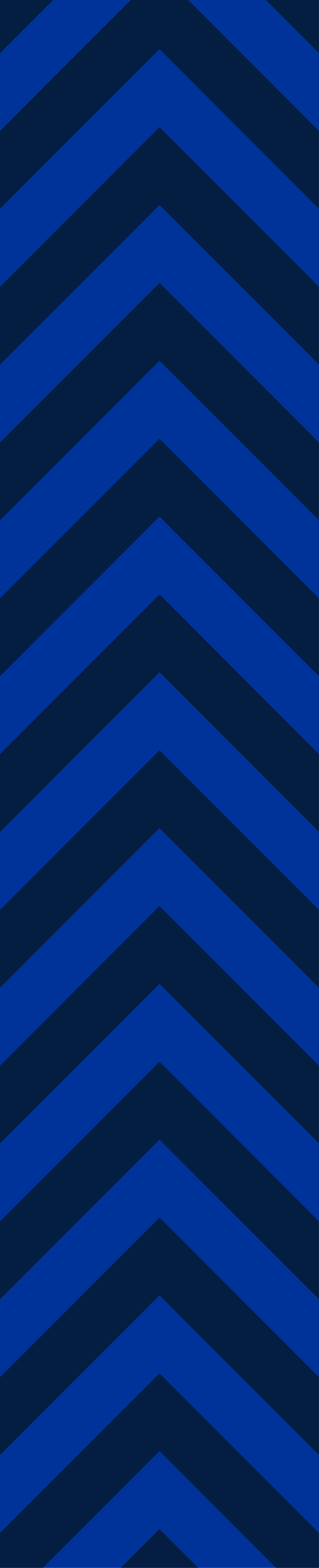 Időterv
LEVELEZŐ TAGOZATON
Hallgatói tájékoztató: on-line 2024. március 02. (szombat 9.00 óra) -online
 
A feladatok elvégzésére javasolt időterv:
Március hónapban: a Kötelező feladatok elvégzése „Fókuszban a diák tanórán” c. feladat 
Április hónapban: Kötelező feladatok elvégzése „Fókuszban a diák délutáni foglalkozáson” c. feladat elvégzése. 
Május hónapban: Választható feladat elvégzése 
Hallgatói beszámoló és reflexiók beküldési határideje: 2024. május 27.
Az e-portfólió felületére kell majd feltölteniük, erről majd kapnak neptunüzenetet.
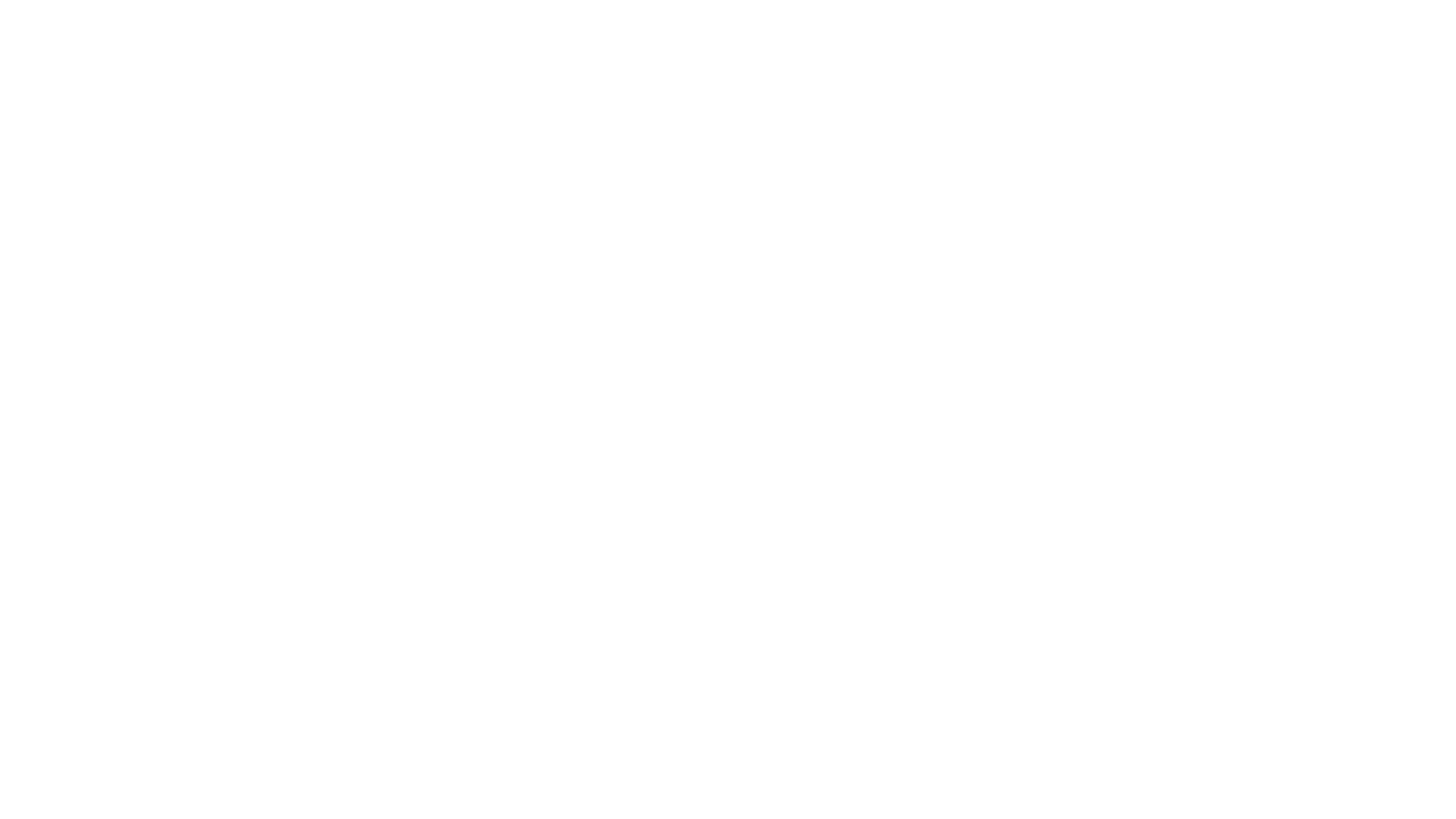 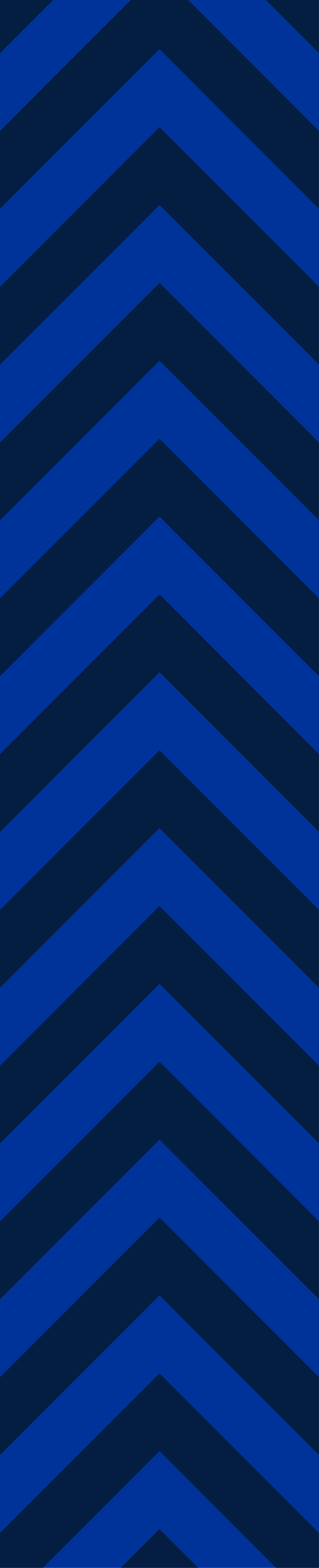 Megvalósítás nappali tagozaton
Két iskolában 25/30-25/30 hallgató dolgozik. 
Az iskolai mentorok száma 2X5/6 mentor, egy mentorhoz 5-6 hallgató tartozik. 
Az 5-6 fős kiscsoportok felváltva, hetente részt vesznek a Neptunban meghatározott szemináriumon is, a munka zömét az iskolákban végzik. 

Megvalósítás levelező tagozaton
A hallgató által választott iskolában lehetséges, a helyszín egyeztetése szükséges.
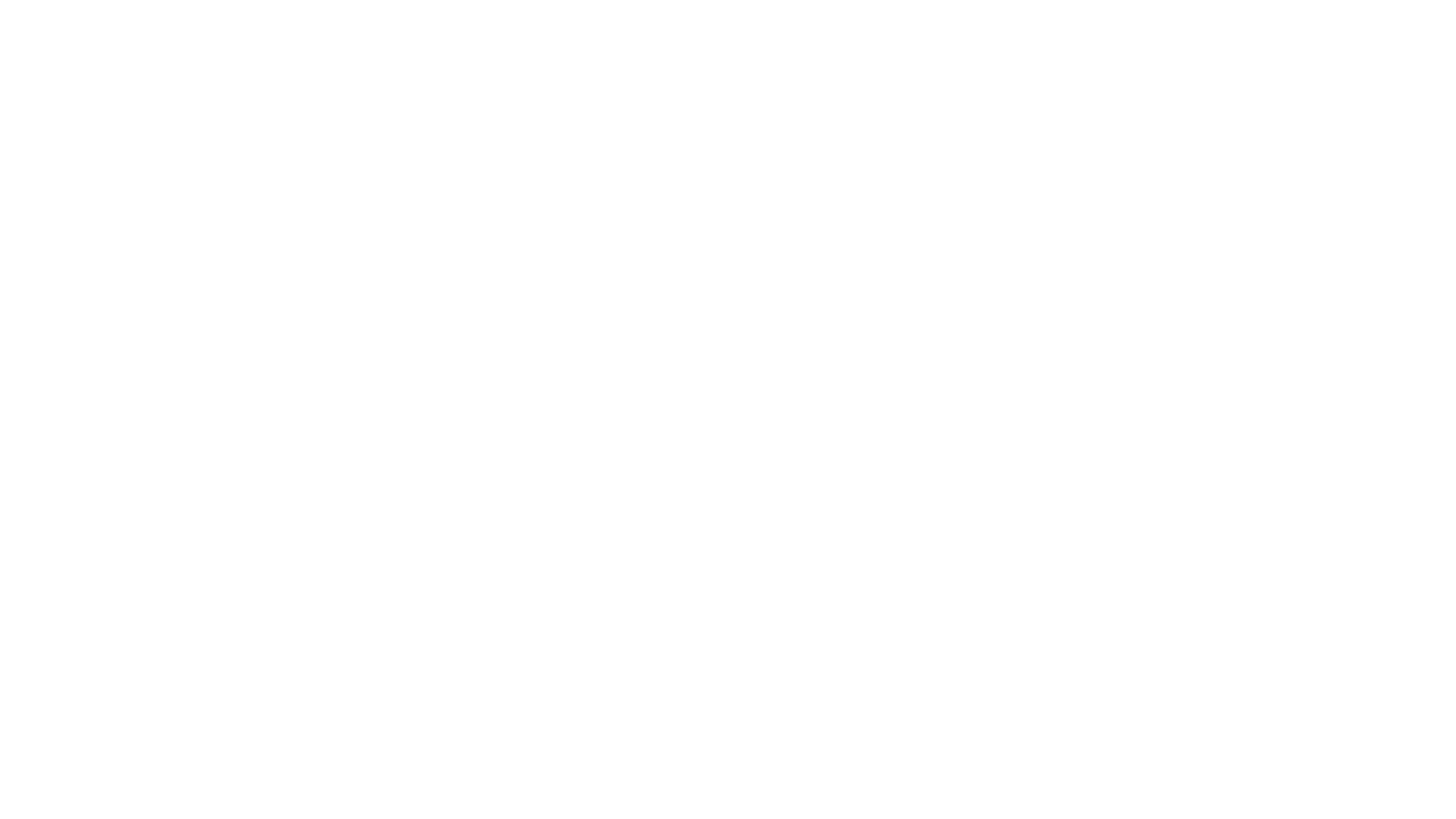 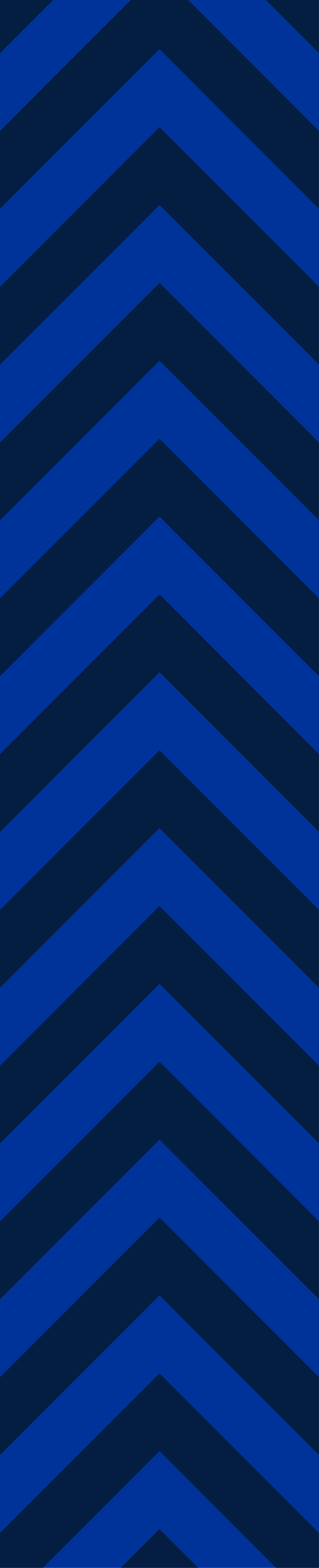 A számonkérés módja

A hallgató a „Portfóliójában” (elektronikus felület) segítségével dokumentálja az elvégzet feladatokat. A portfólió tartalmára kap érdemjegyet, valamint az iskolai mentor véleménye alapján. A hallgatónak két kötelező és egy választható feladatot kell teljesítenie, összesen a portfólió legalább három elvégzett feladat dokumentumait kell, hogy tartalmazza. 
(Több feladat elvégzése és annak dokumentálása, plusz pontszámot jelent az értékelésnél.)
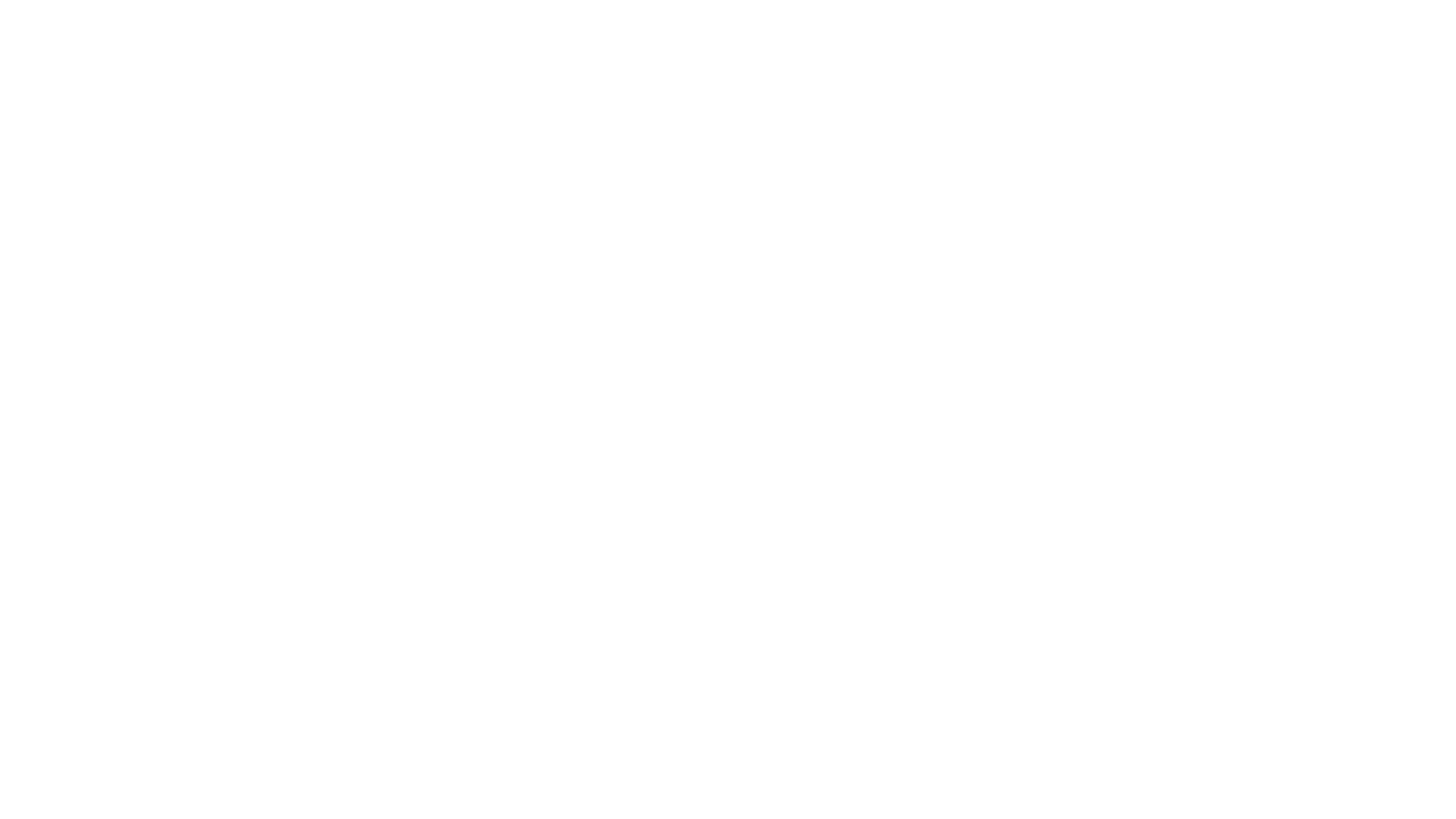 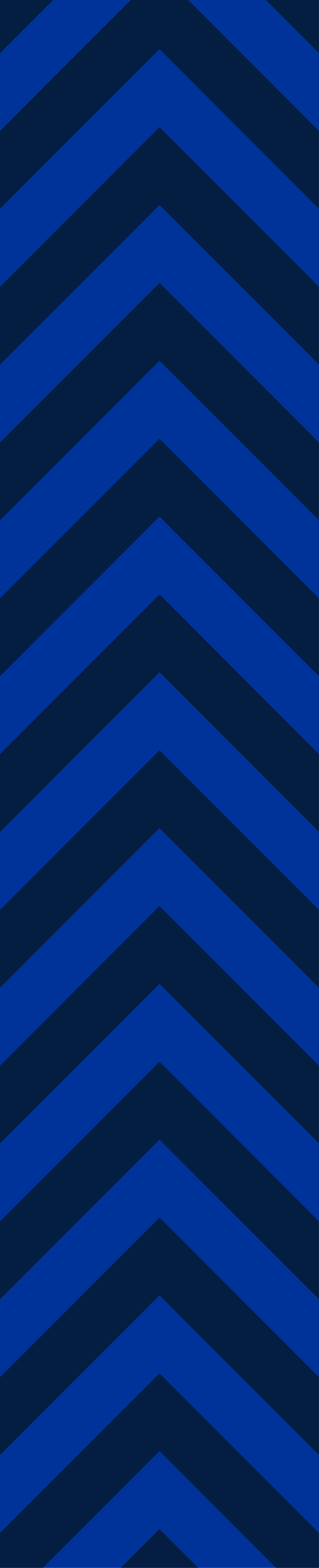 A „Portfólió” értékelése az érdemjegy megállapításához

Kötelező feladat: Fókuszban a diák tanórákon (max.:30. pont)
Kötelező feladat: Fókuszban a diák délutáni foglalkozásokon (max.:30. pont)
Választott feladat (max.:30. pont)
Hallgatói aktivitás, pontosság, az iskolai munkába történő bekapcsolódás (max.:10. pont)
Összesen: 100 pont
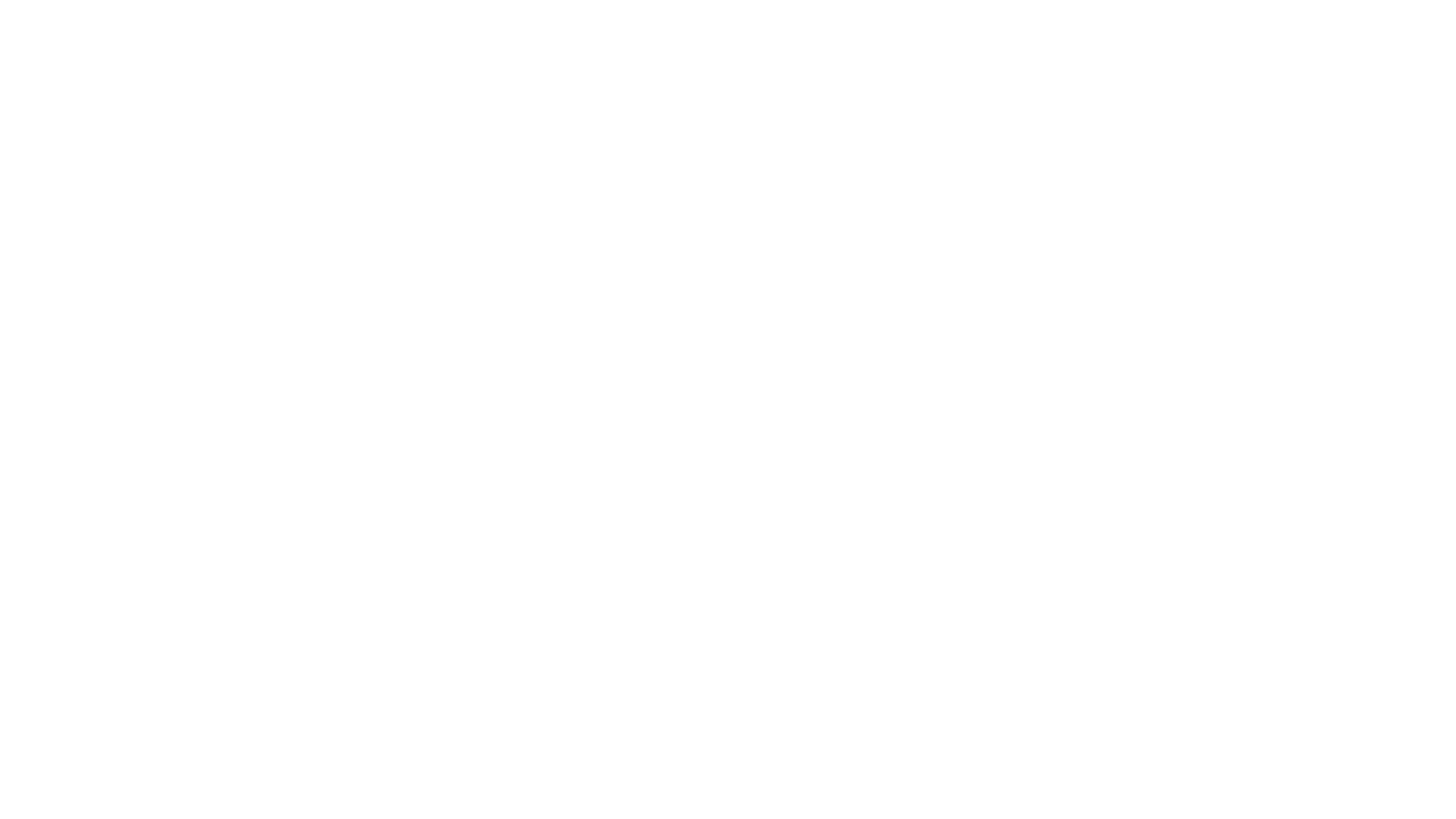 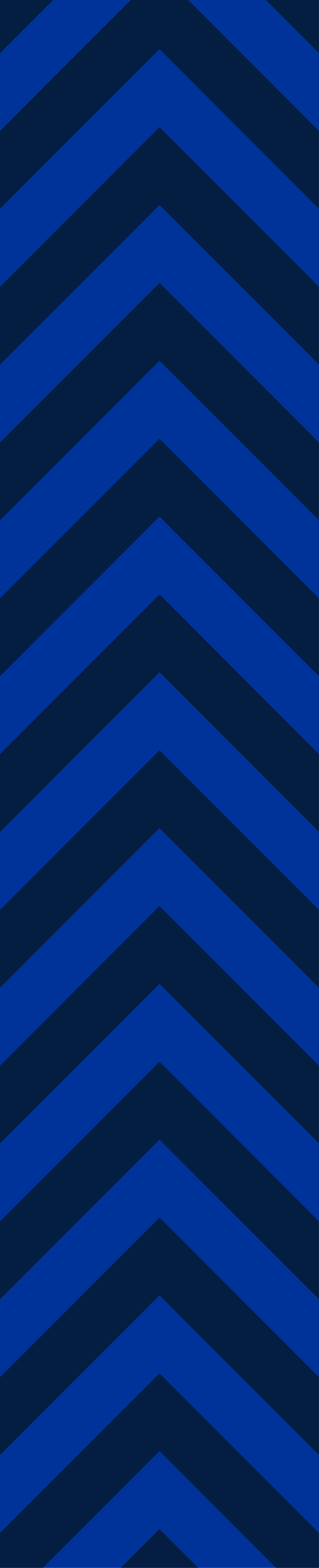 Osztályozás

91-100 pont: jeles (5)
78-90 pont: jó (4)
65-77 pont: közepes (3) 
50-64 pont: elégséges (2)
0-49 pont: elégtelen (1)
Feltöltési határidő
2024. május 27. 
Az elkészült munkákat egy portfólióba szerkesztve kell feltölteni majd az e-portfólió felületére
Az etikai elveket kérem betartani az anyagok elkészítésénél.
Az elkészült munkák formai követelménye: 
Times New Roman betűtípus
1,5-es sorköz
Pedagógusképző Központ
Az alábbi linken fontos információkat és dokumentumokat találnak:
https://uni-eszterhazy.hu/search/F%C3%B3kuszban%20a%20di%C3%A1k
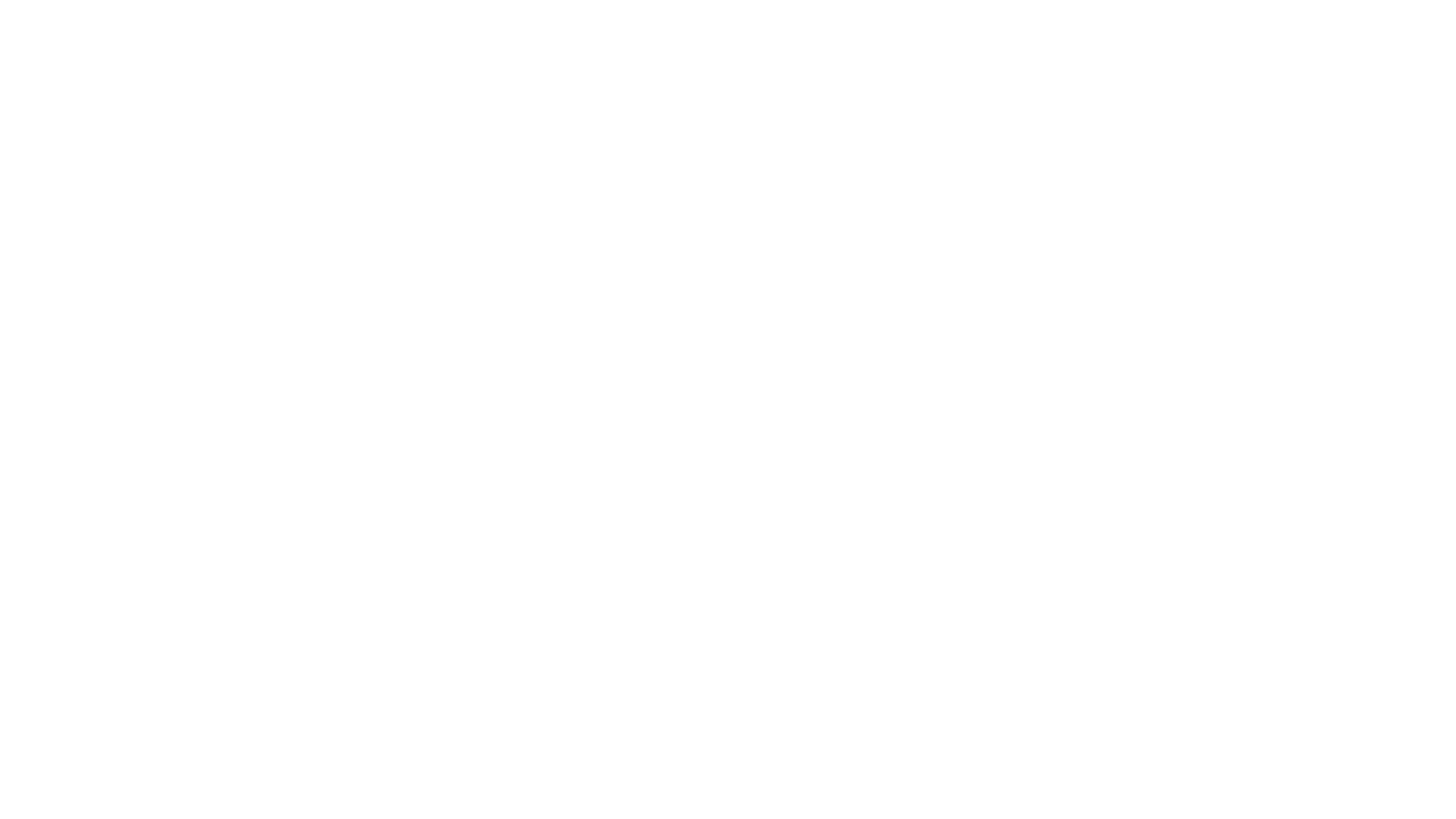 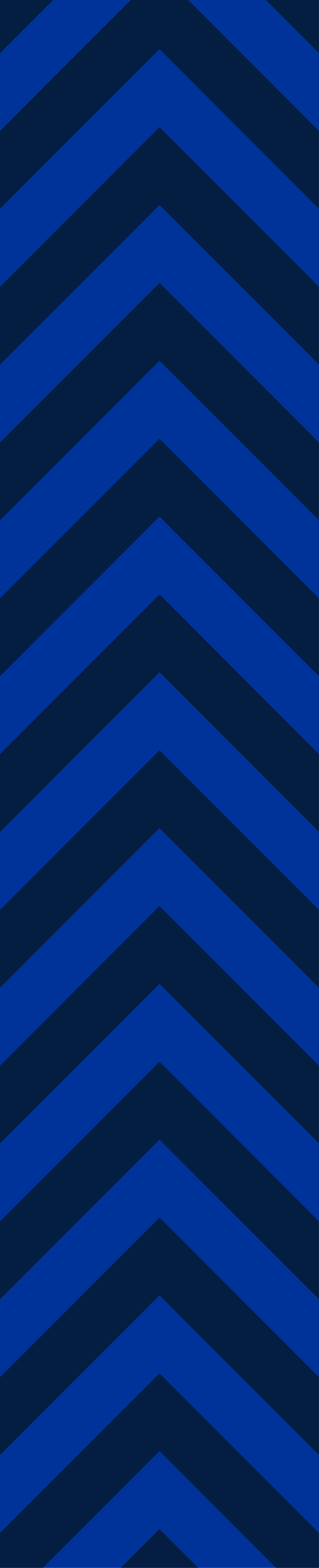 Szakirodalmak

Dr. Tóth László (2004): Pszichológiai vizsgálati módszerek a tanulók megismeréséhez. Pedellus Kiadó Debrecen 
A gyakorló intézmény Pedagógiai Programja
A gyakorló intézmény Házirendje
A gyakorló intézmény Szervezeti és Működési Szabályzata